Projekt "Učíme sa pre život"
Spoznajme svoj kraj
Hervartov
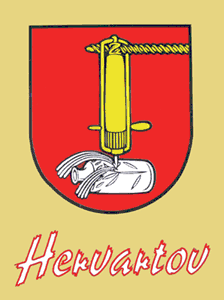 Hervartov
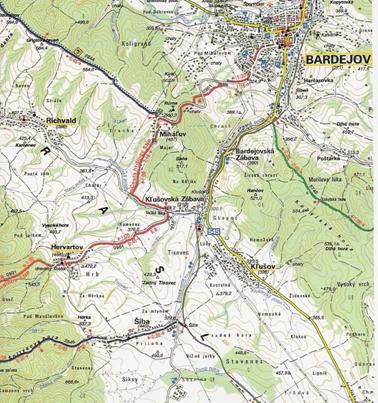 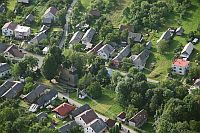 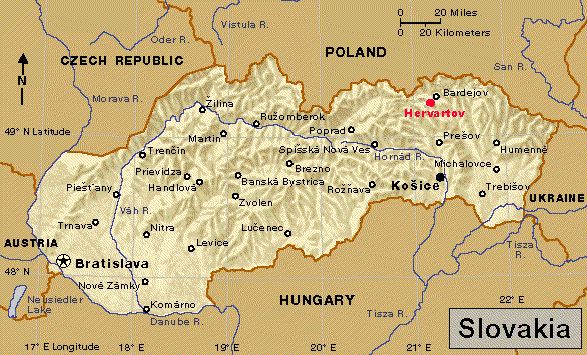 Die Holzkirche in Hervartov
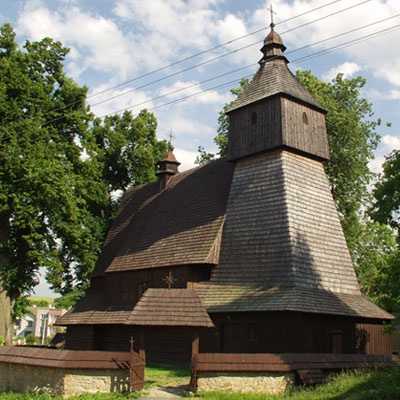 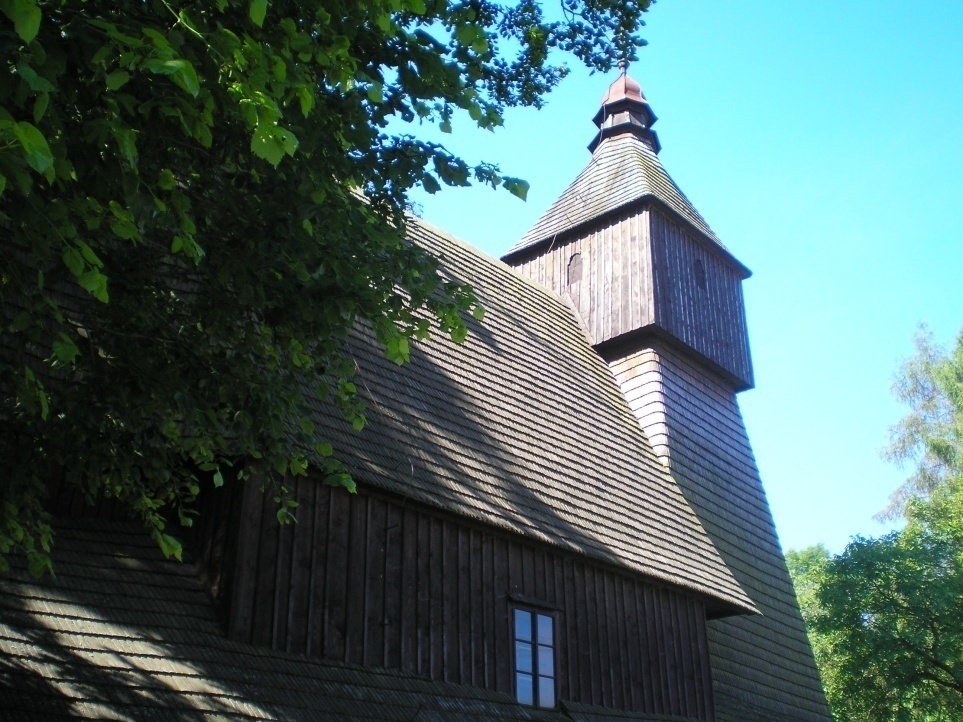 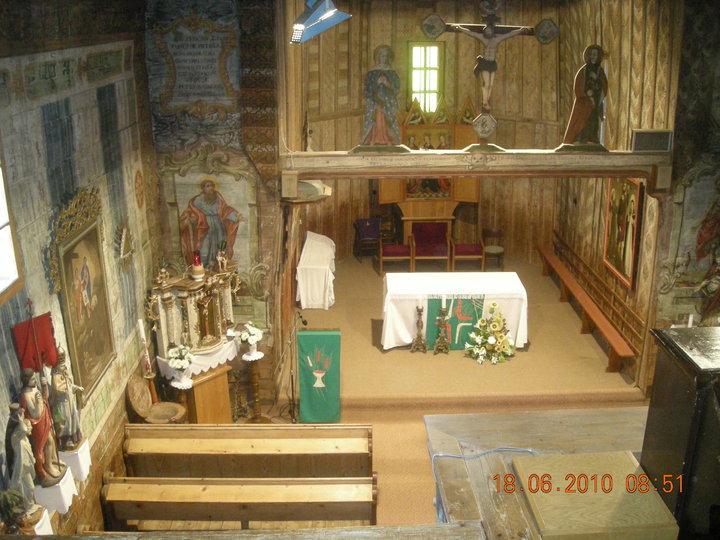 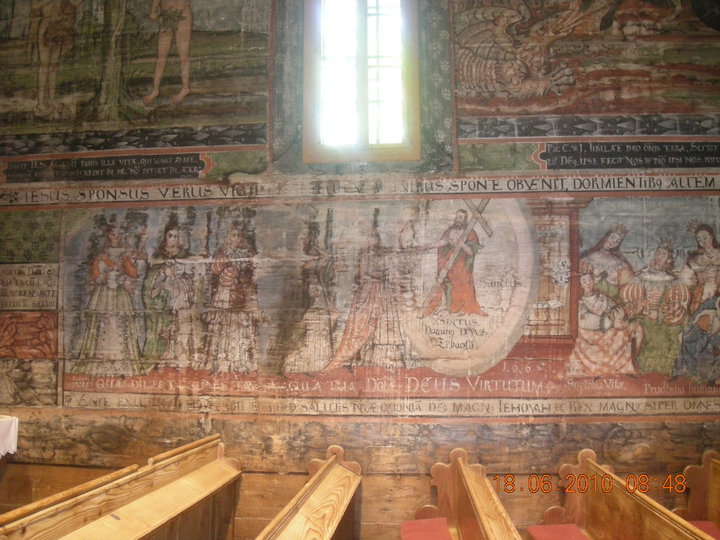 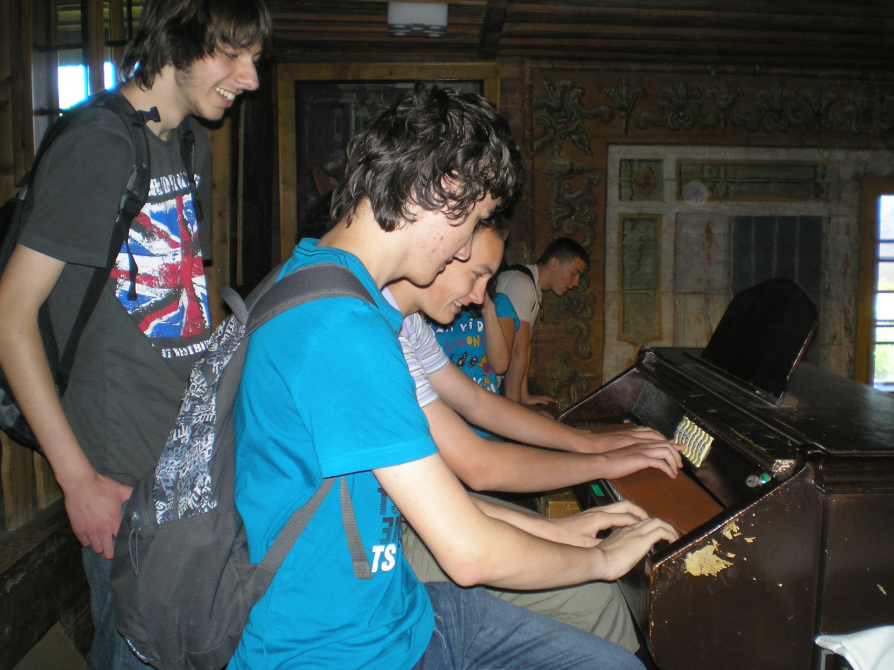 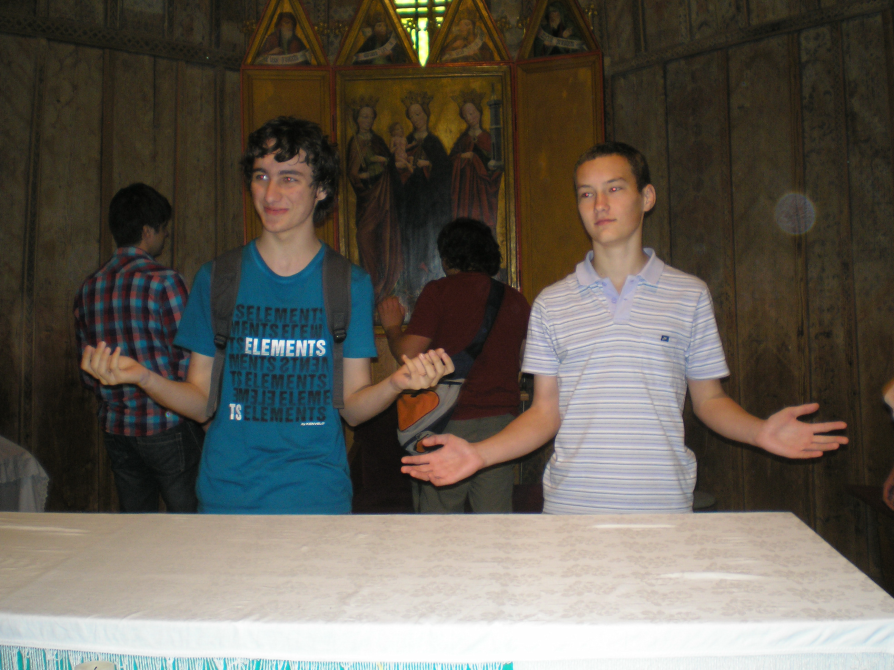 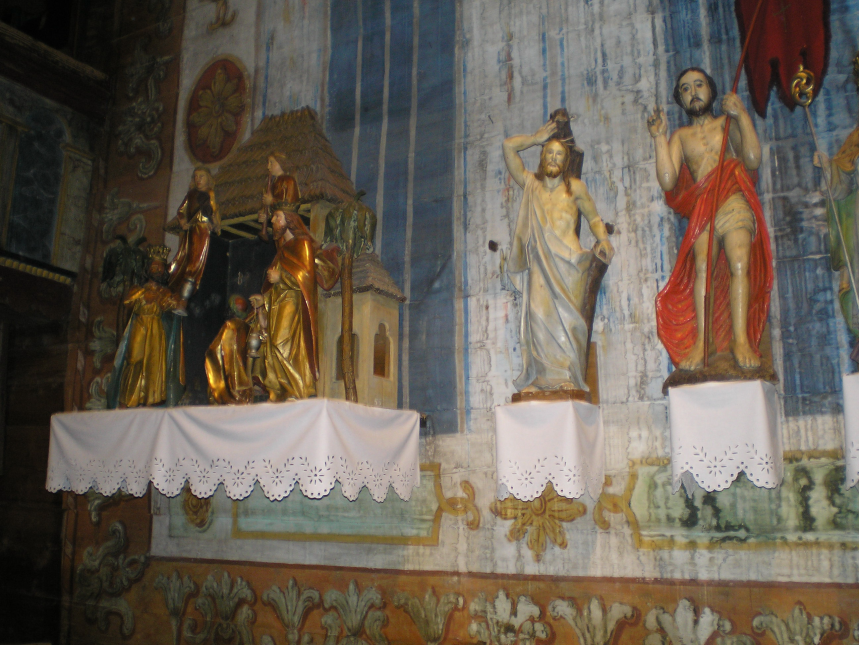 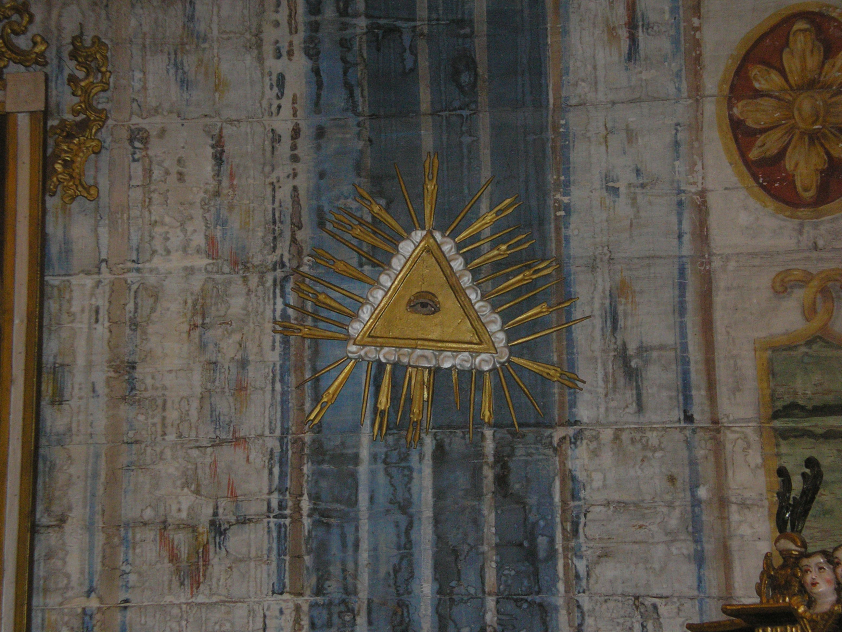 Regetovka
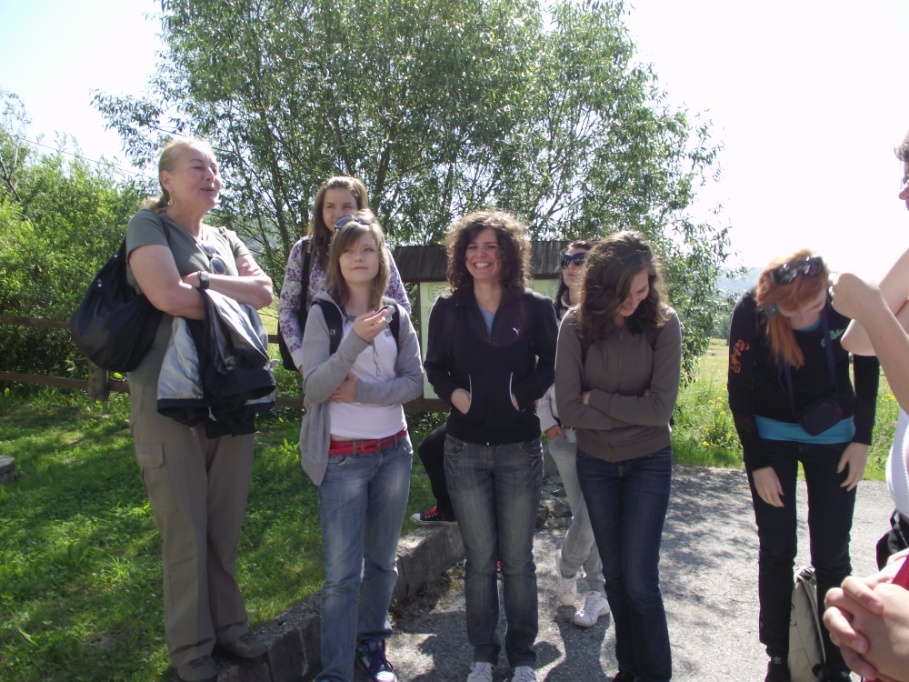 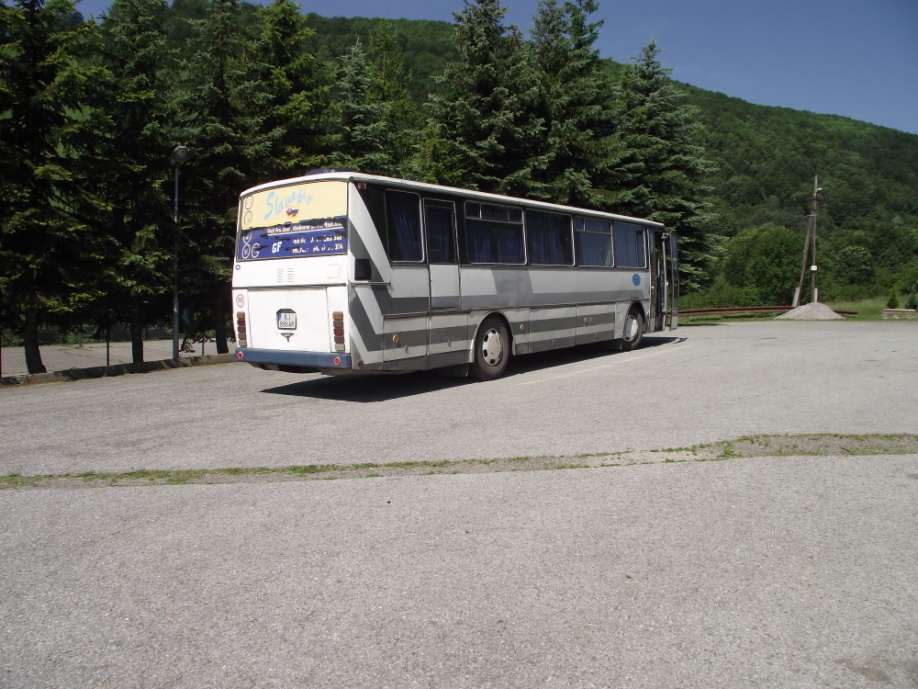 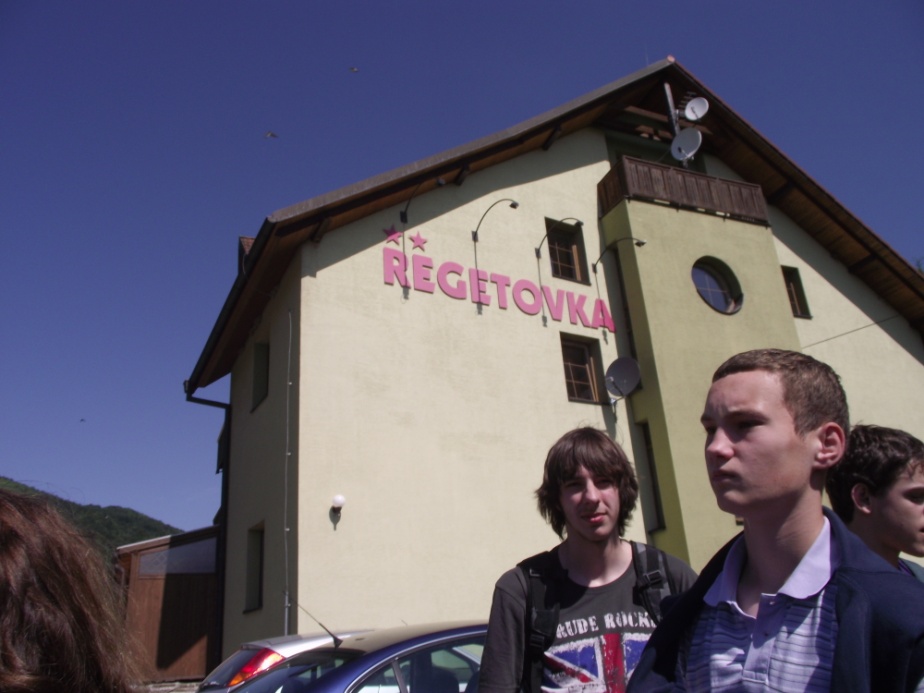 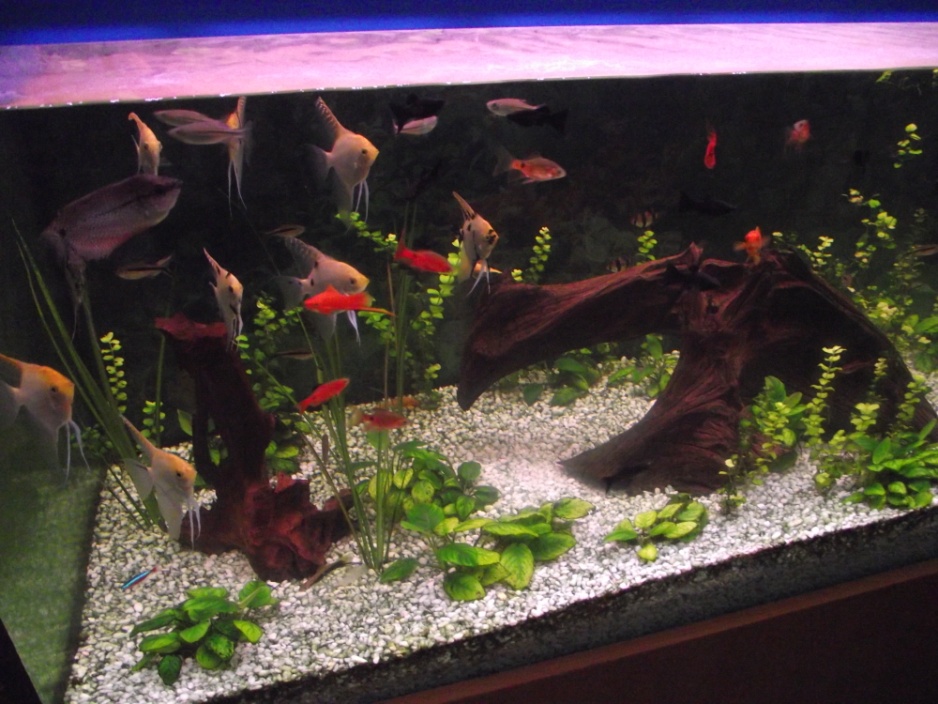 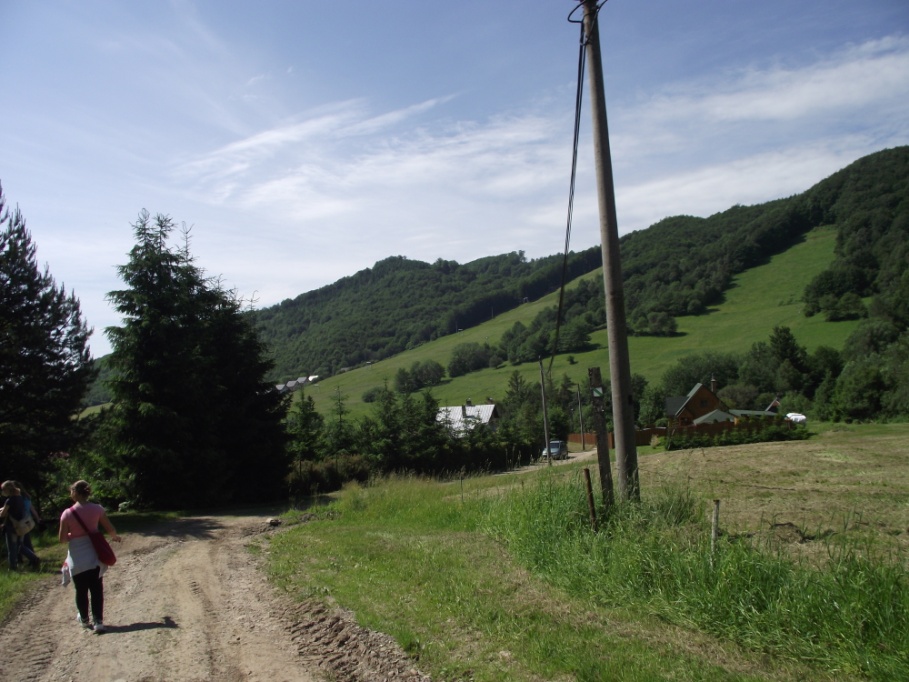 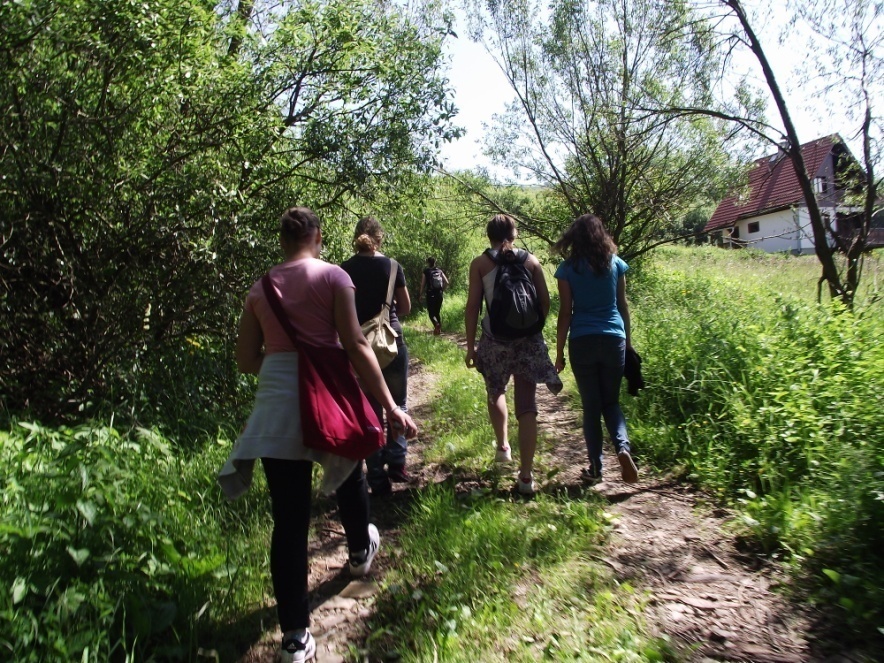 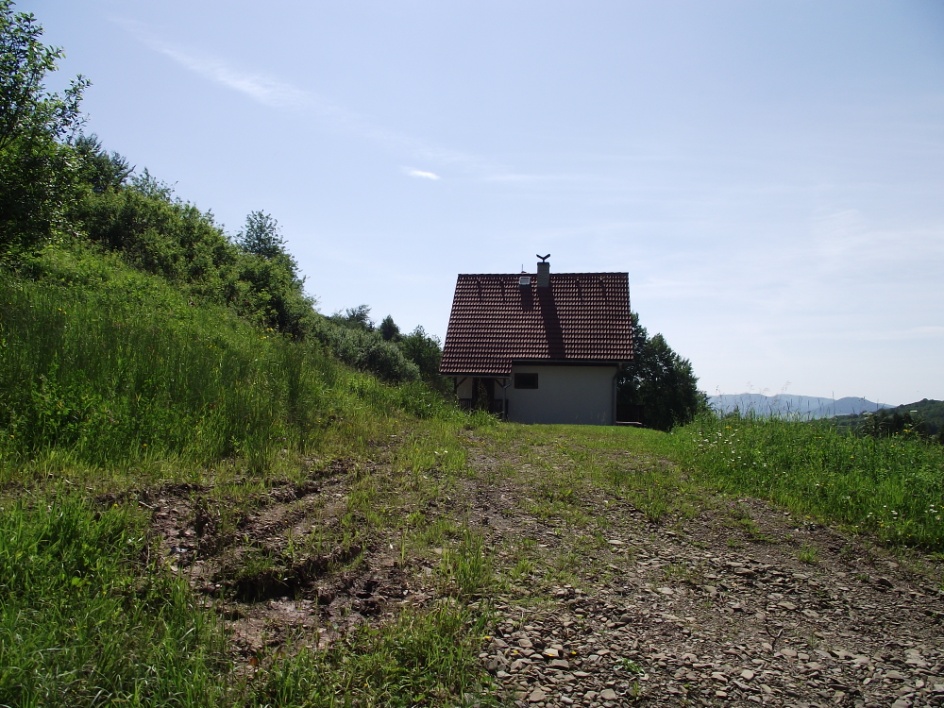 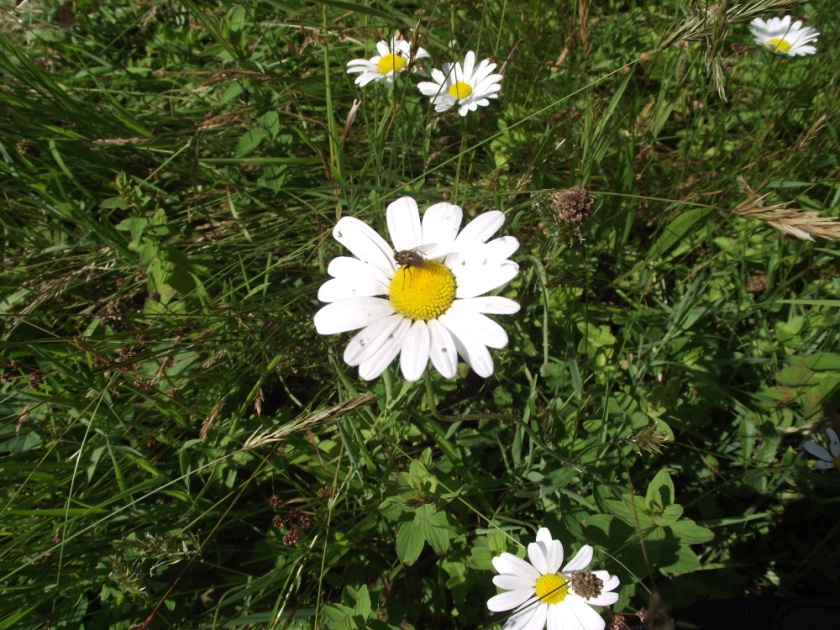 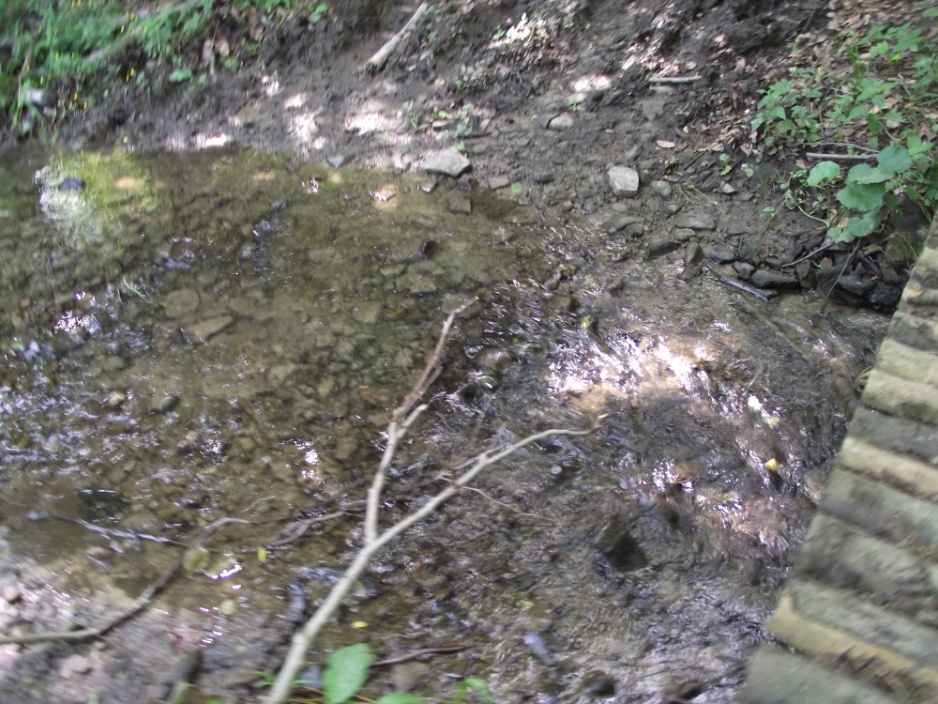 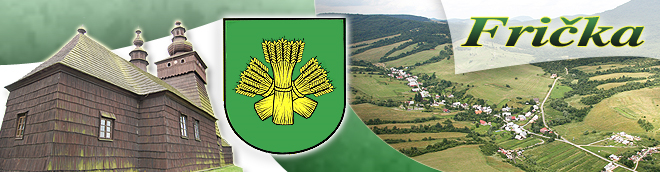 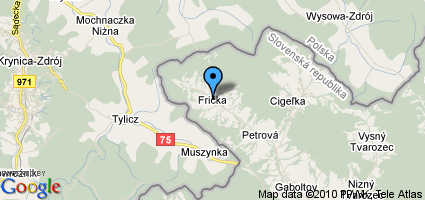 Kontakt
Adresse: Obecný úrad 
                 Frička 43
                 086 02 	     	  Gaboltov
Telefon: 054/479 41 21
E-mail: obecfricka@zoznam.sk
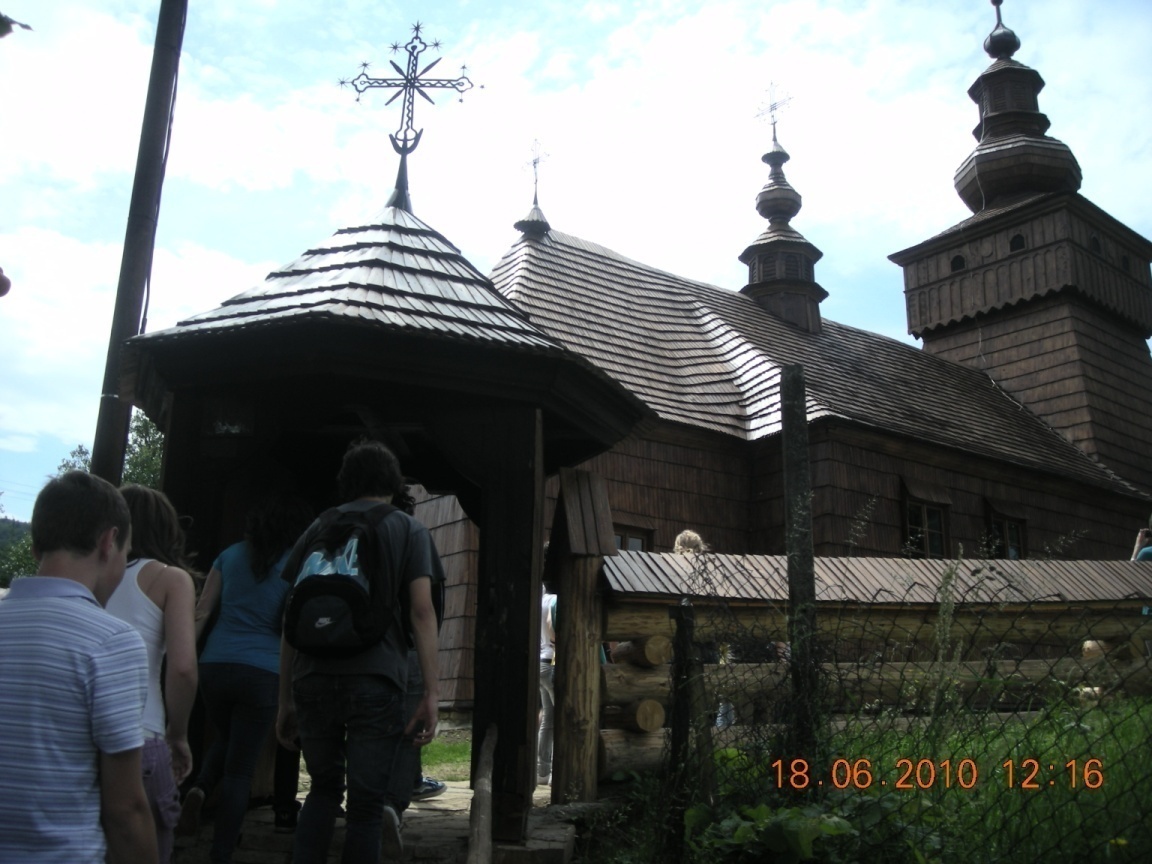 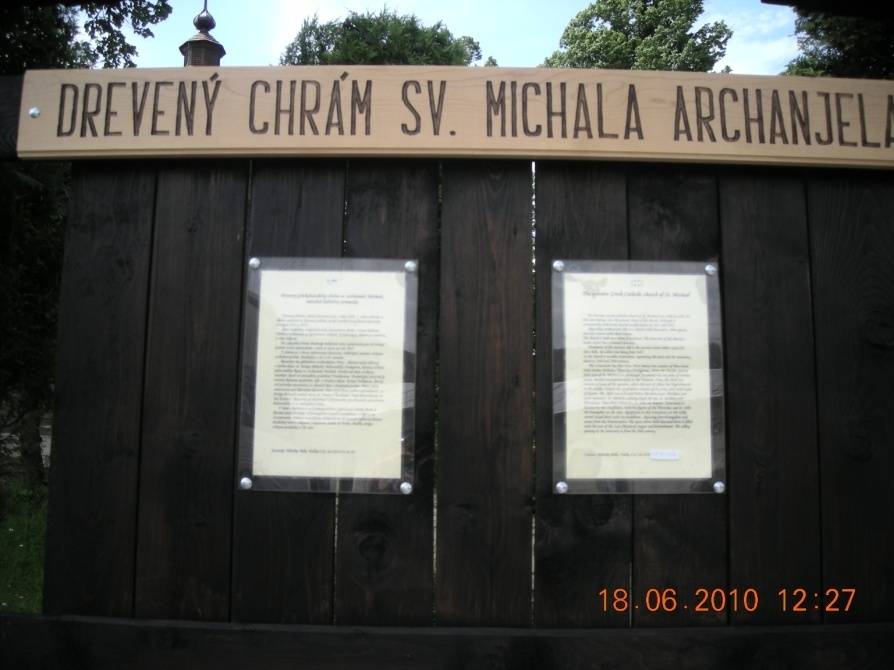 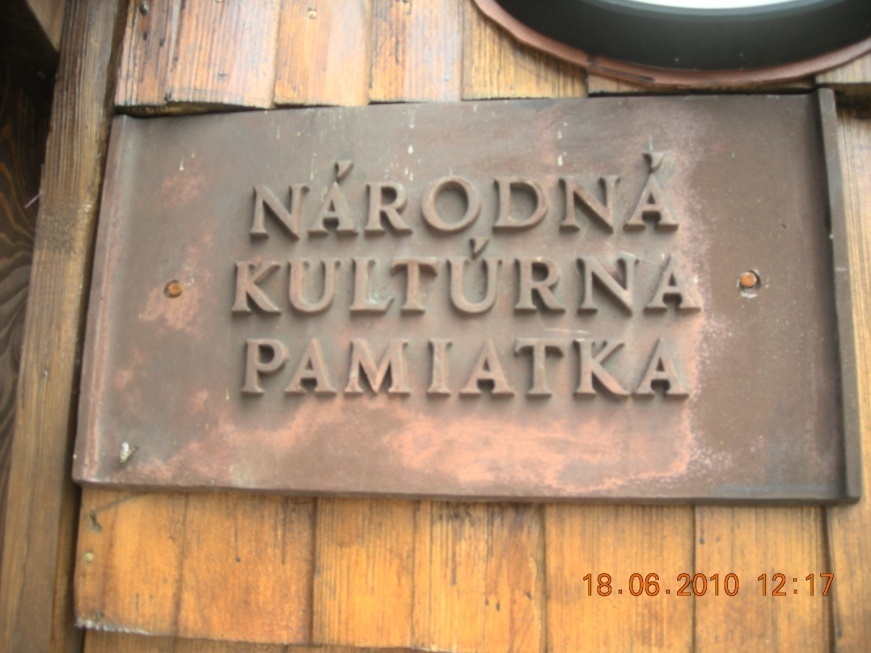 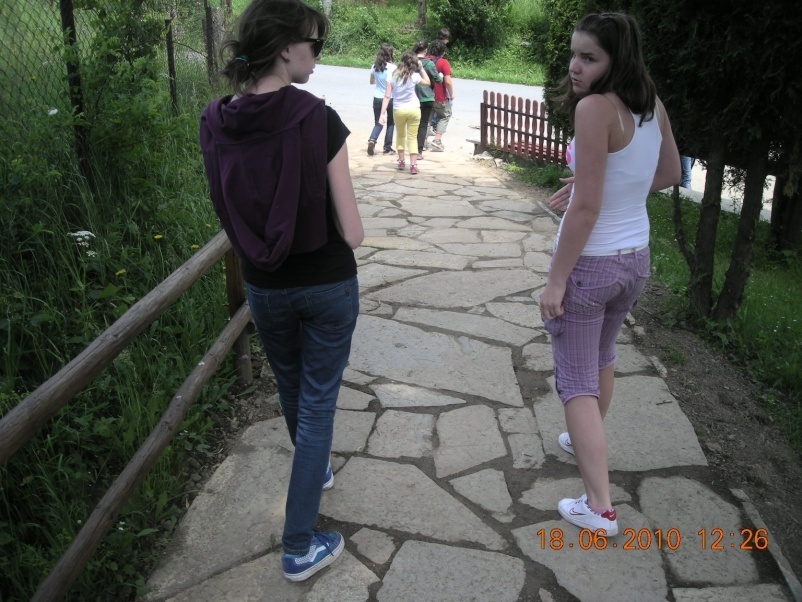 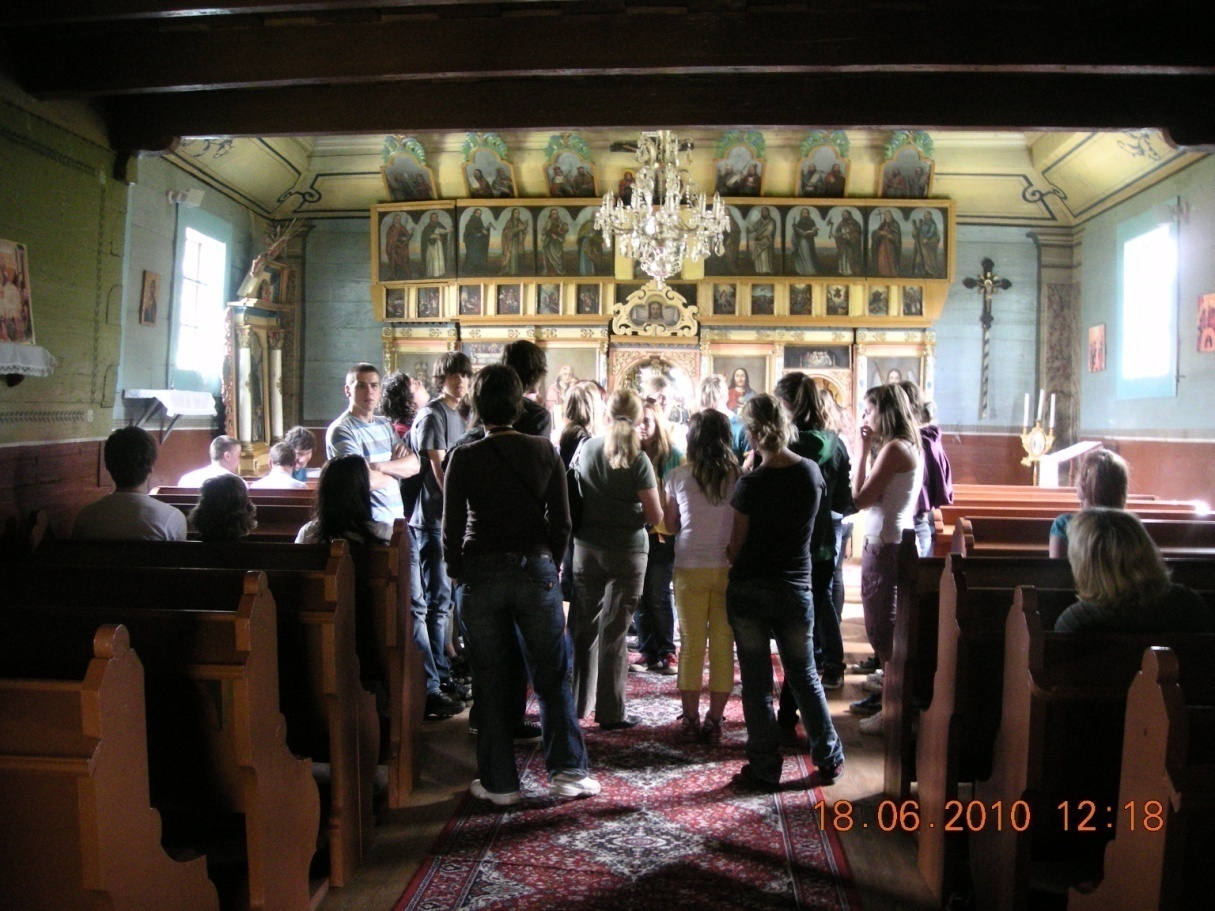 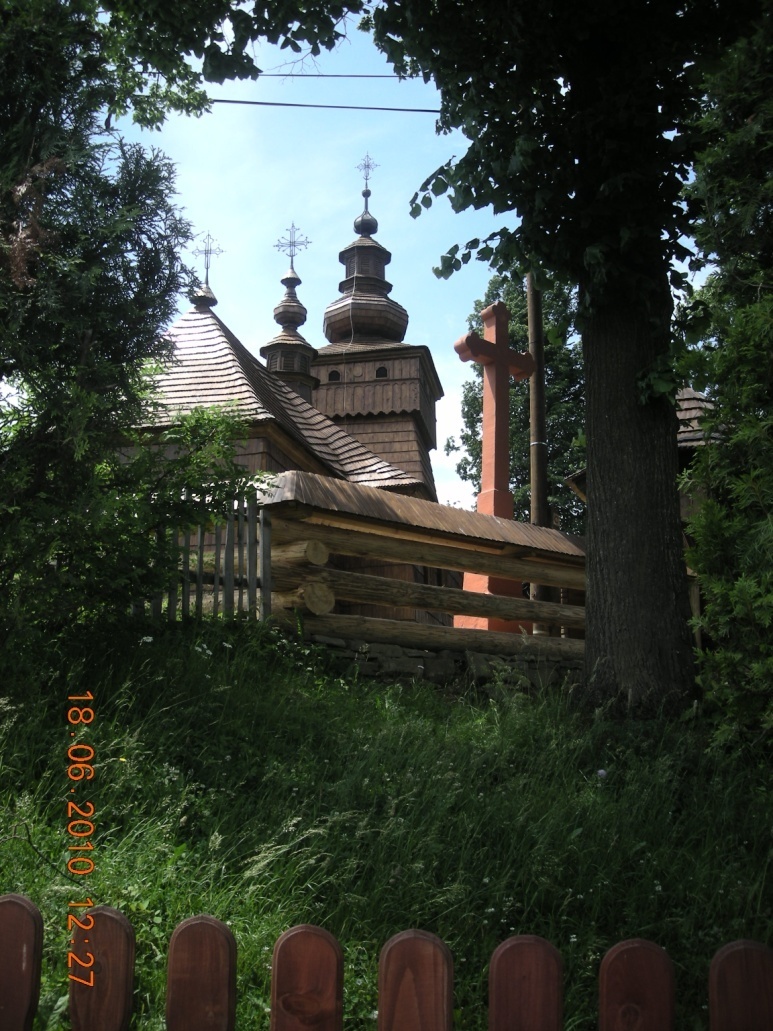 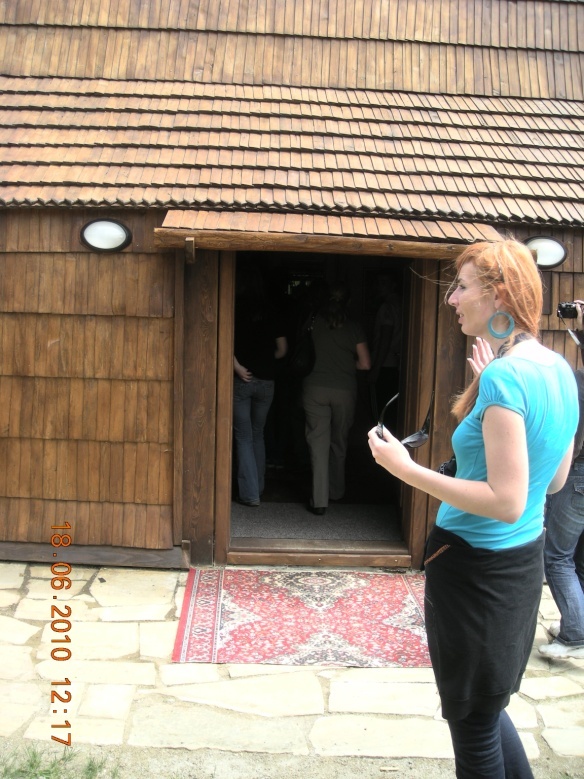 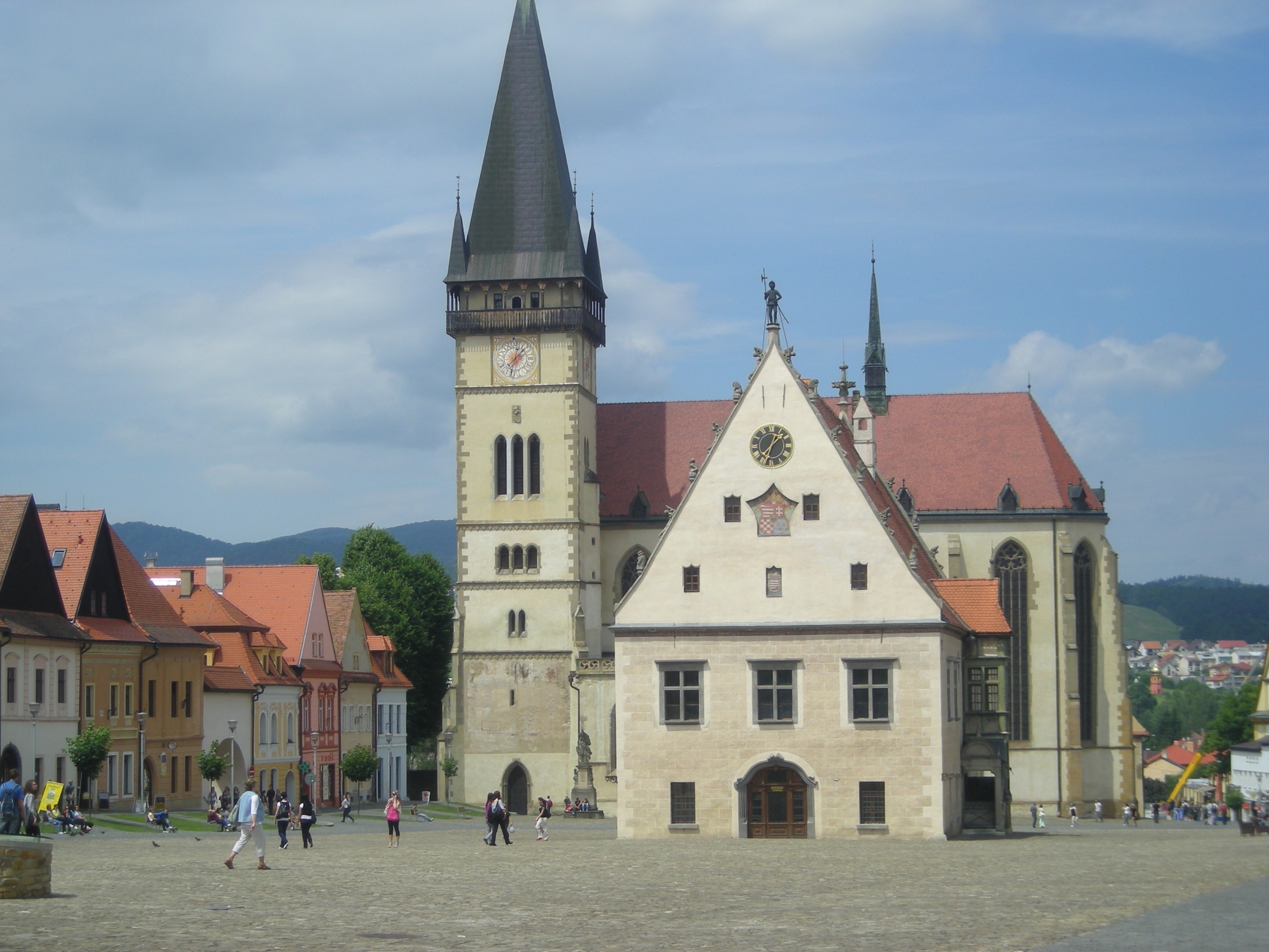 Bardejov
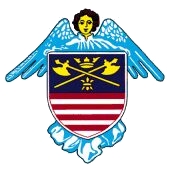 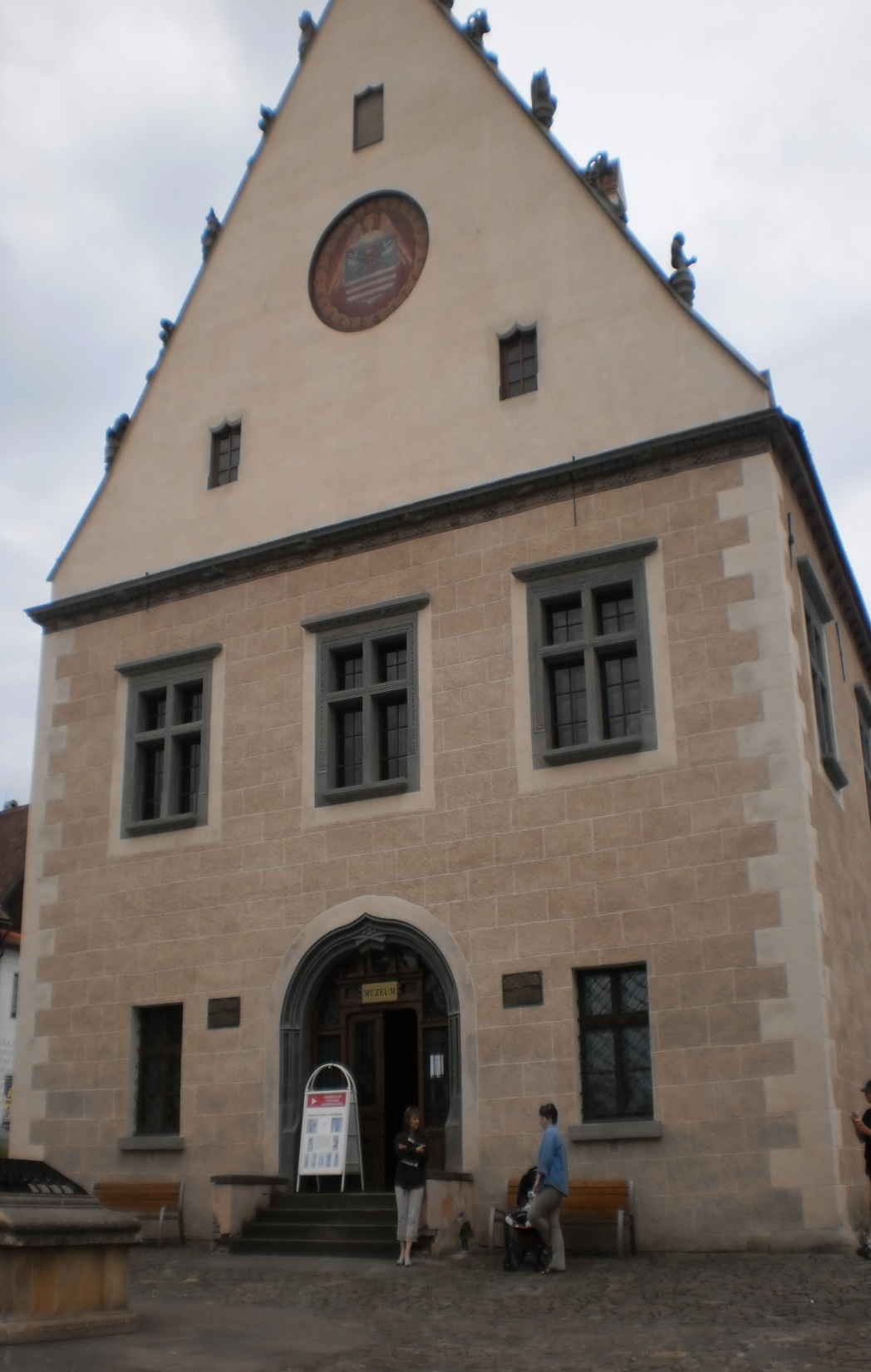 Rathausplatz und Rathaus
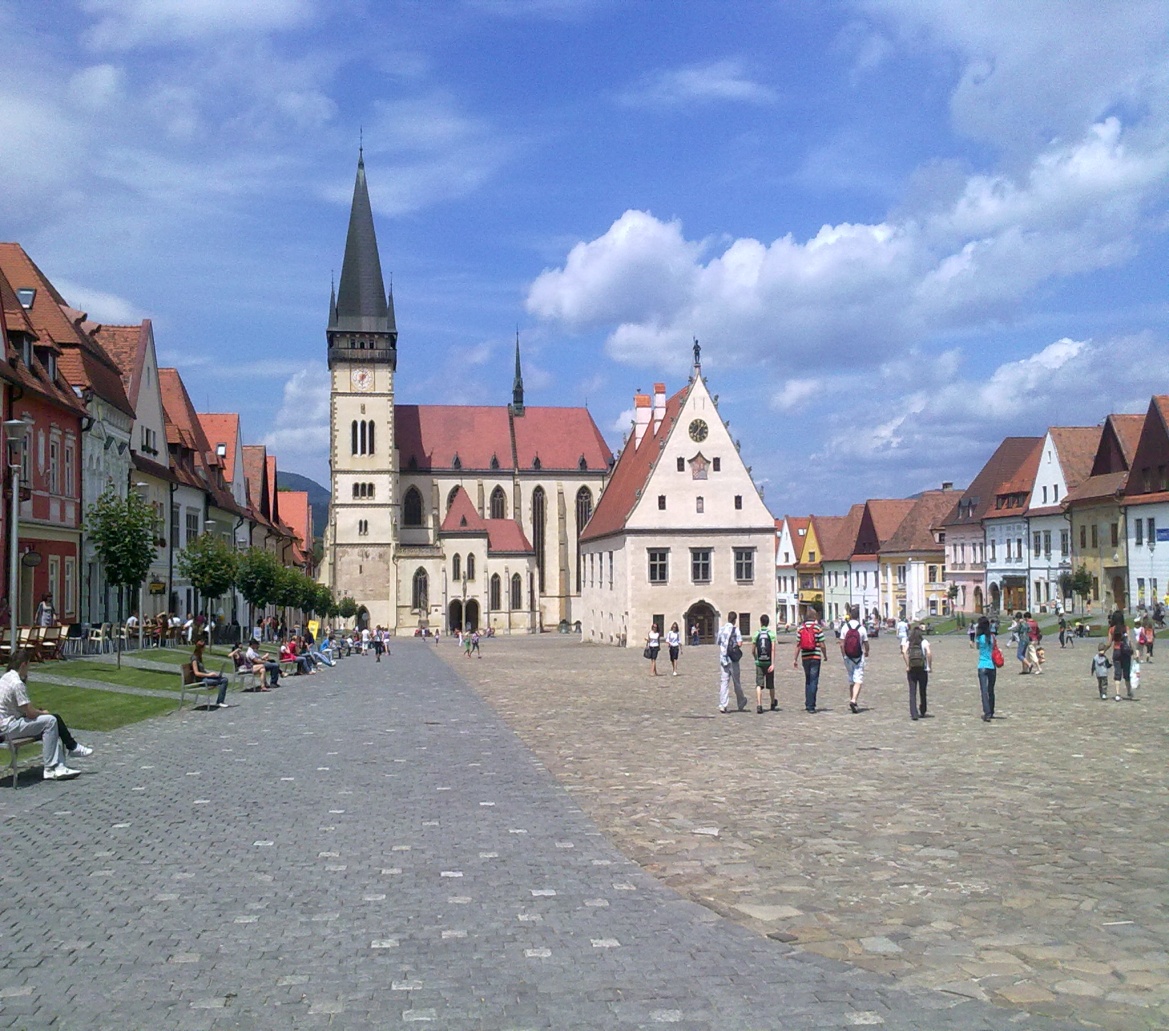 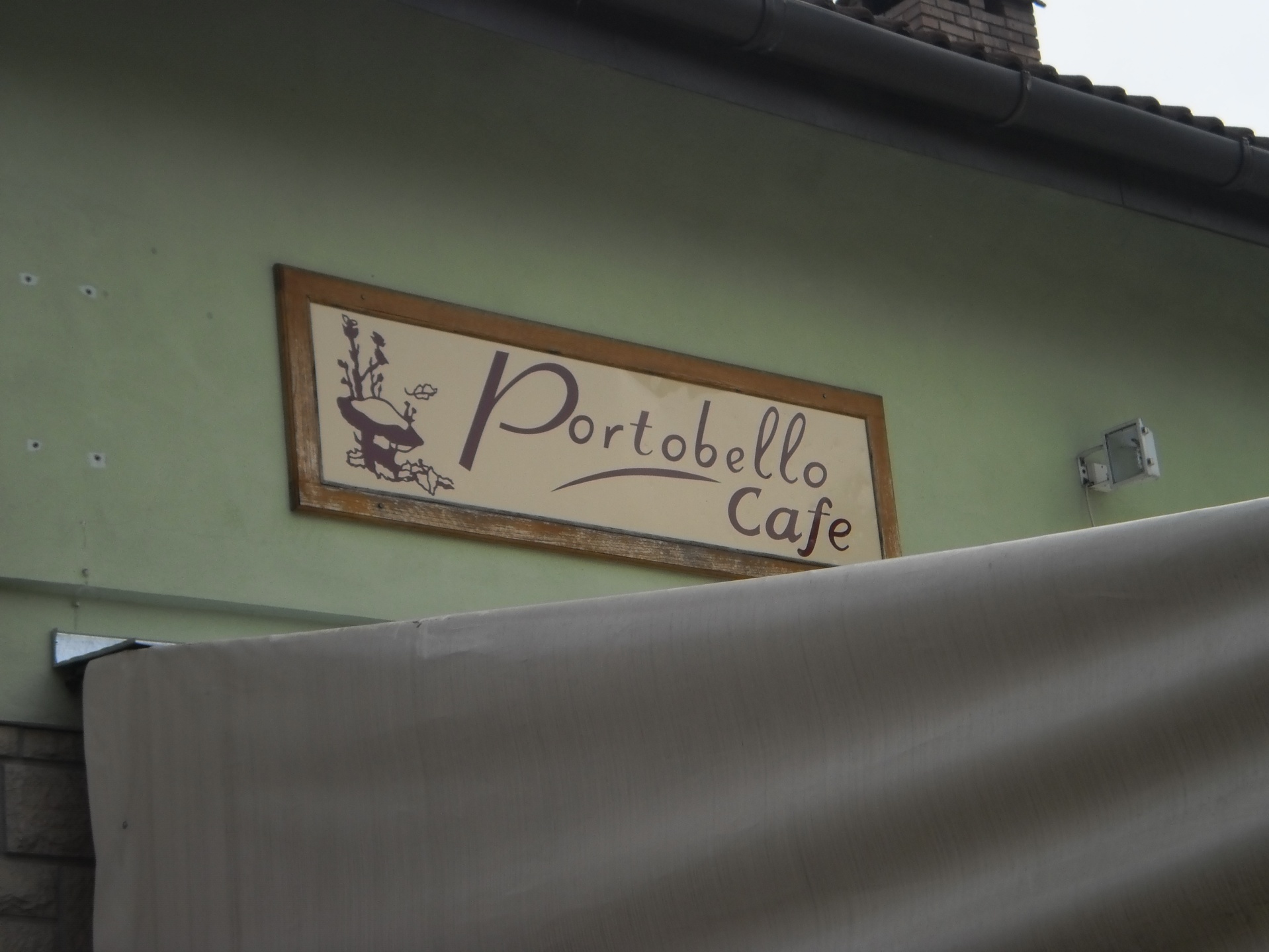 Mittagessen
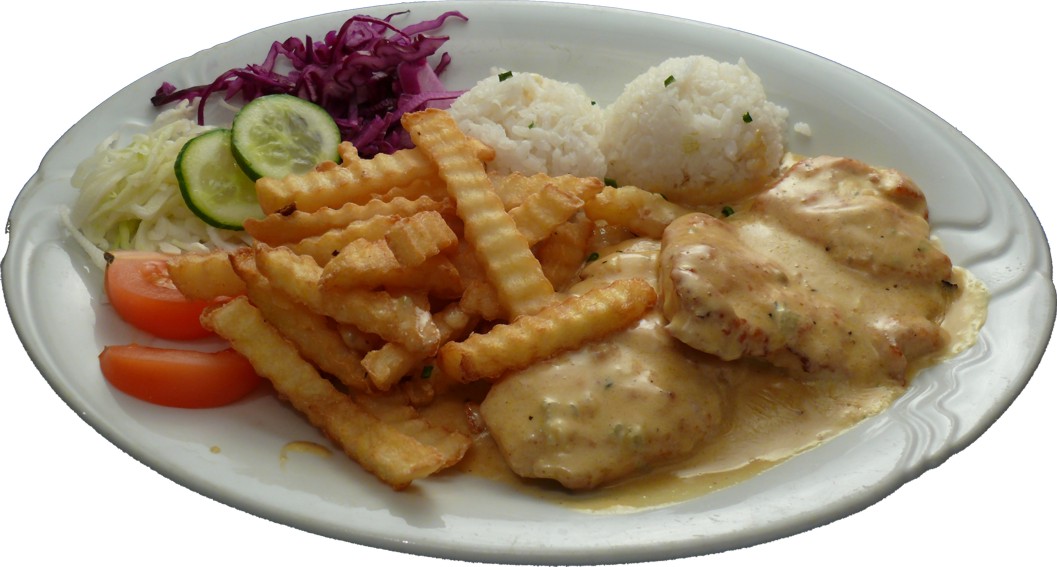 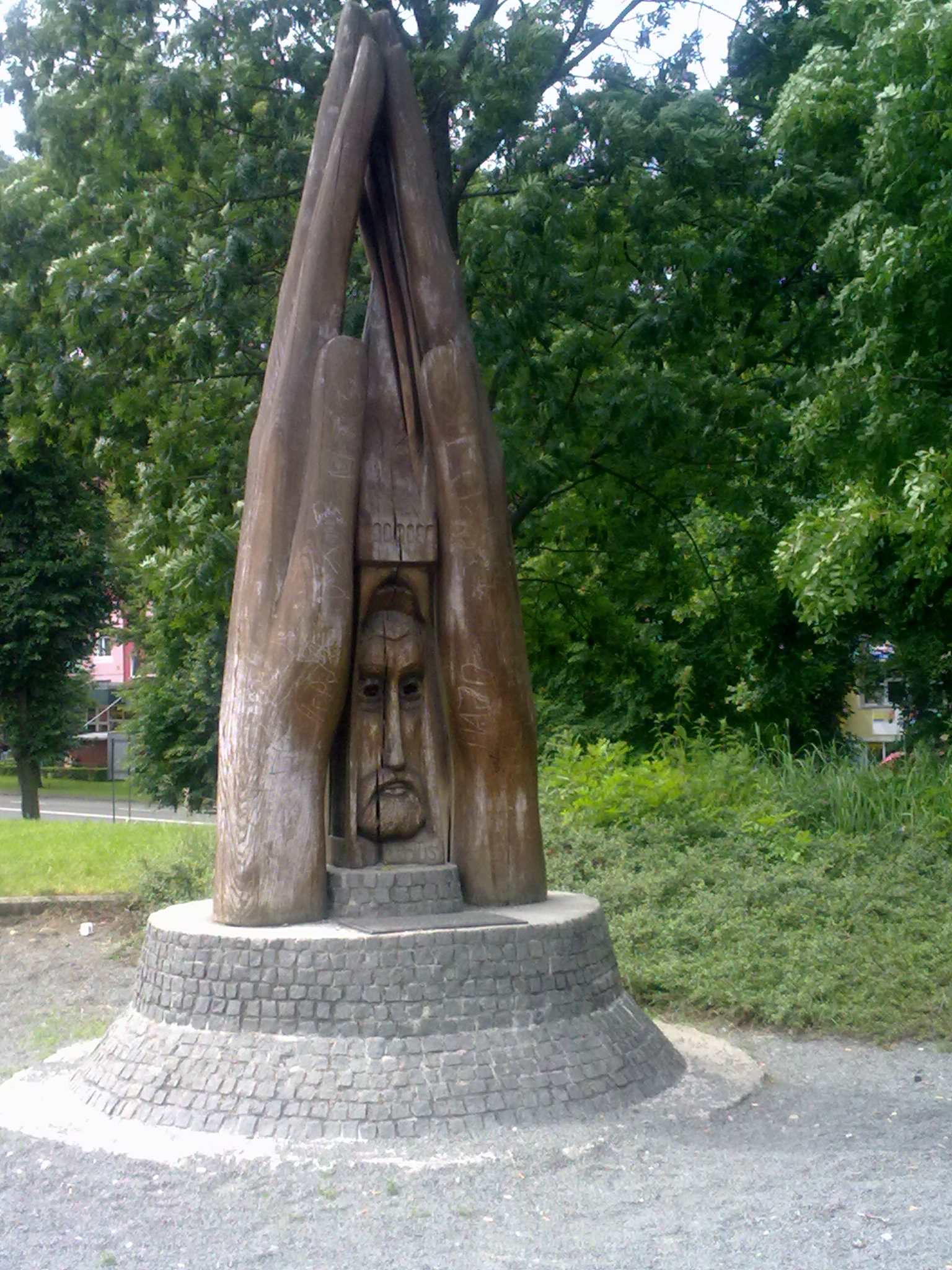 Plastik HÄnde IN Bardejov
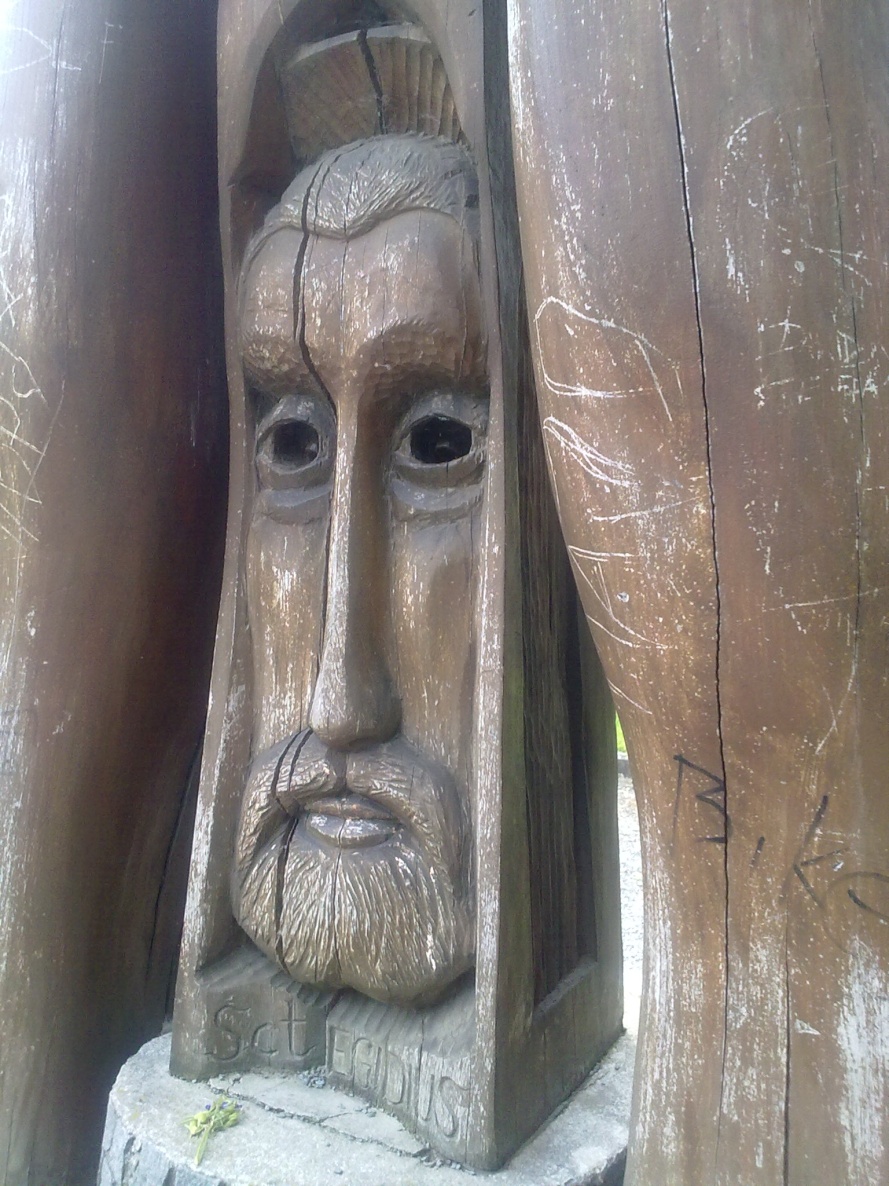 Basteien und Befestigung
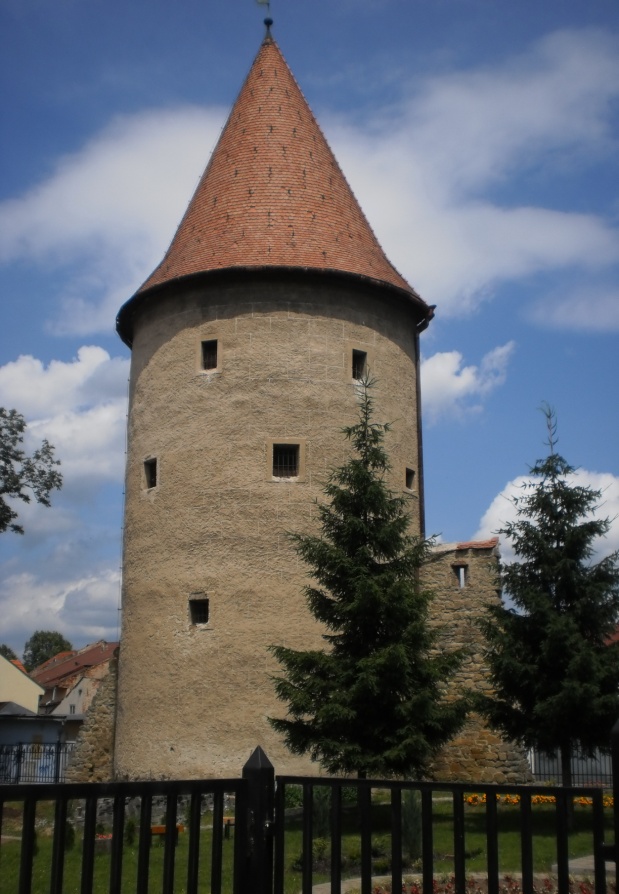 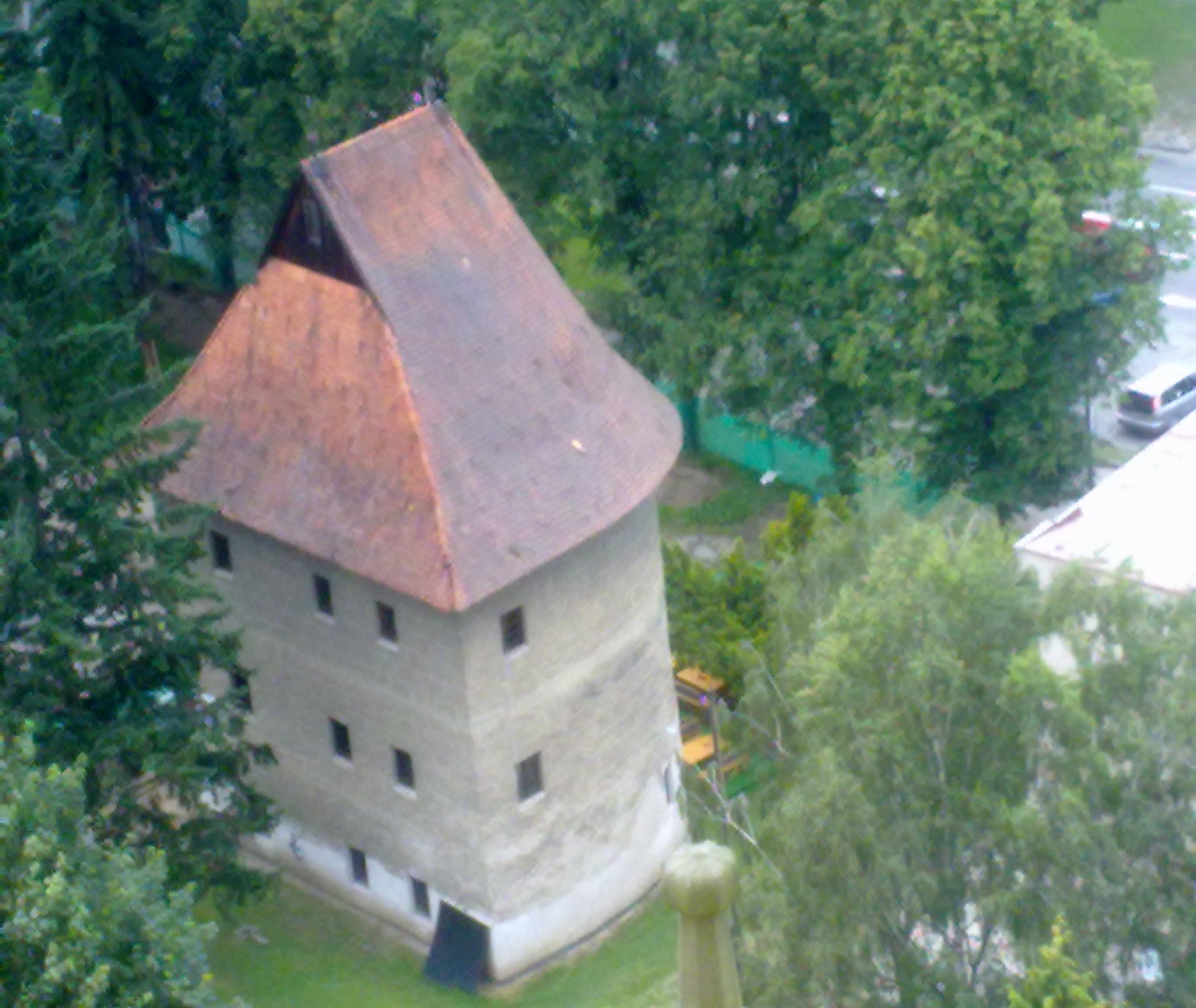 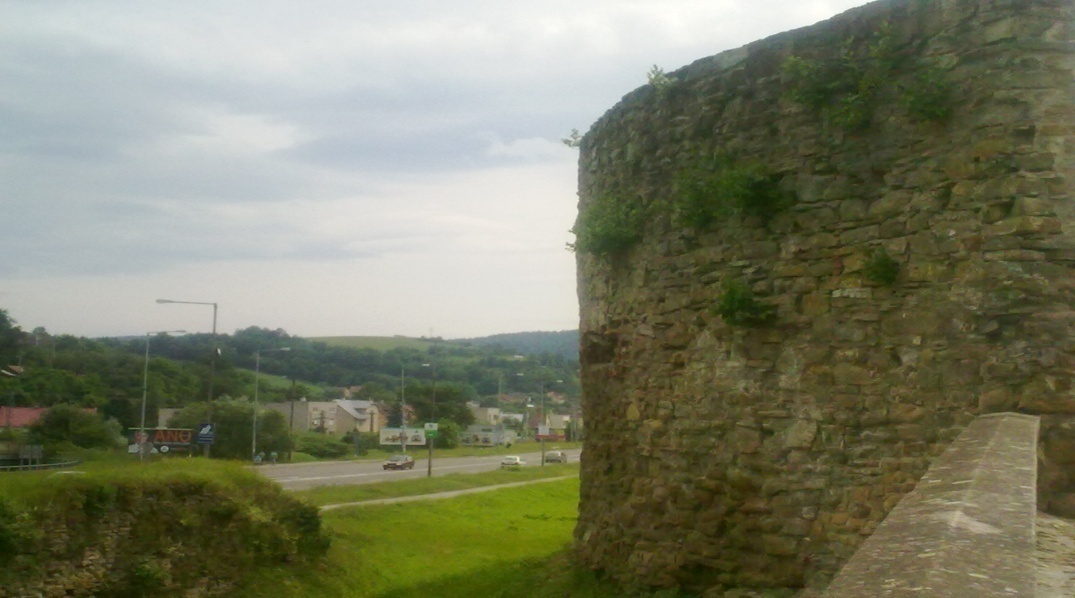 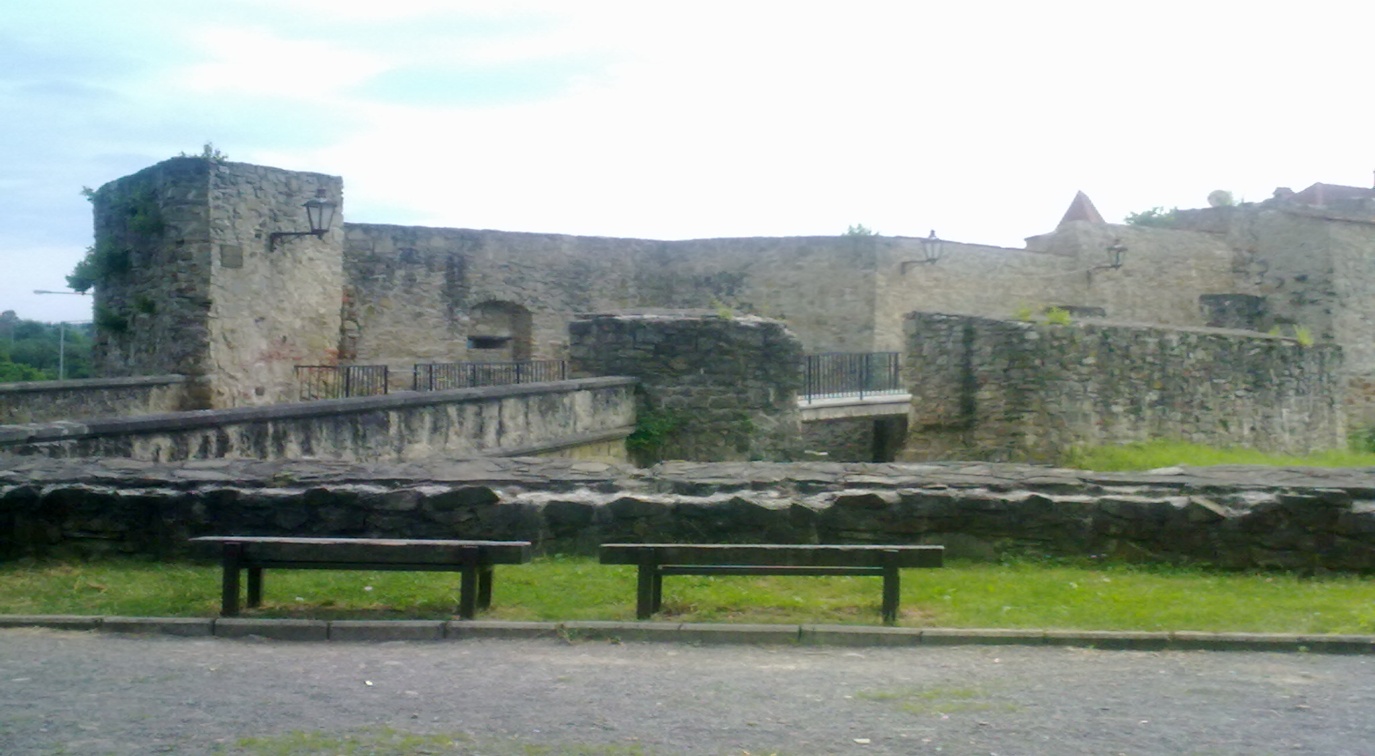 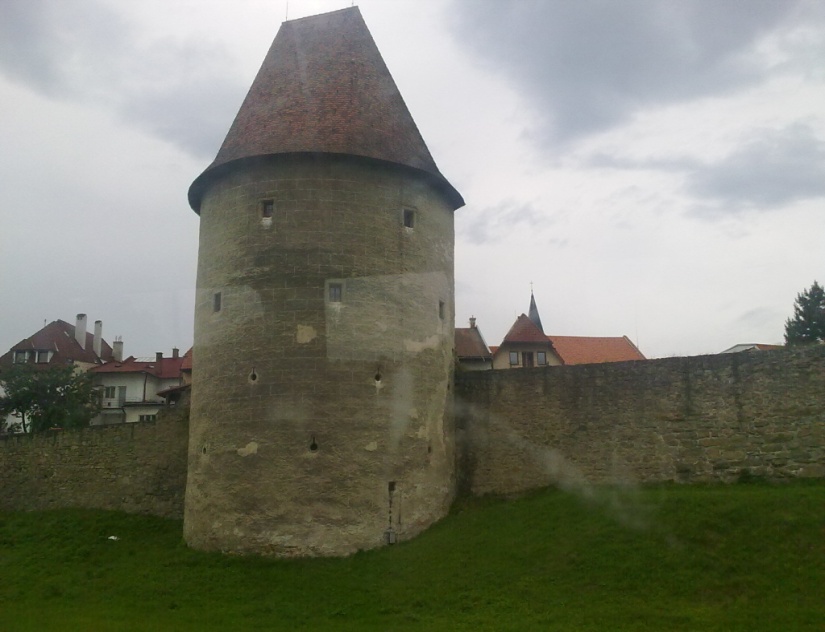 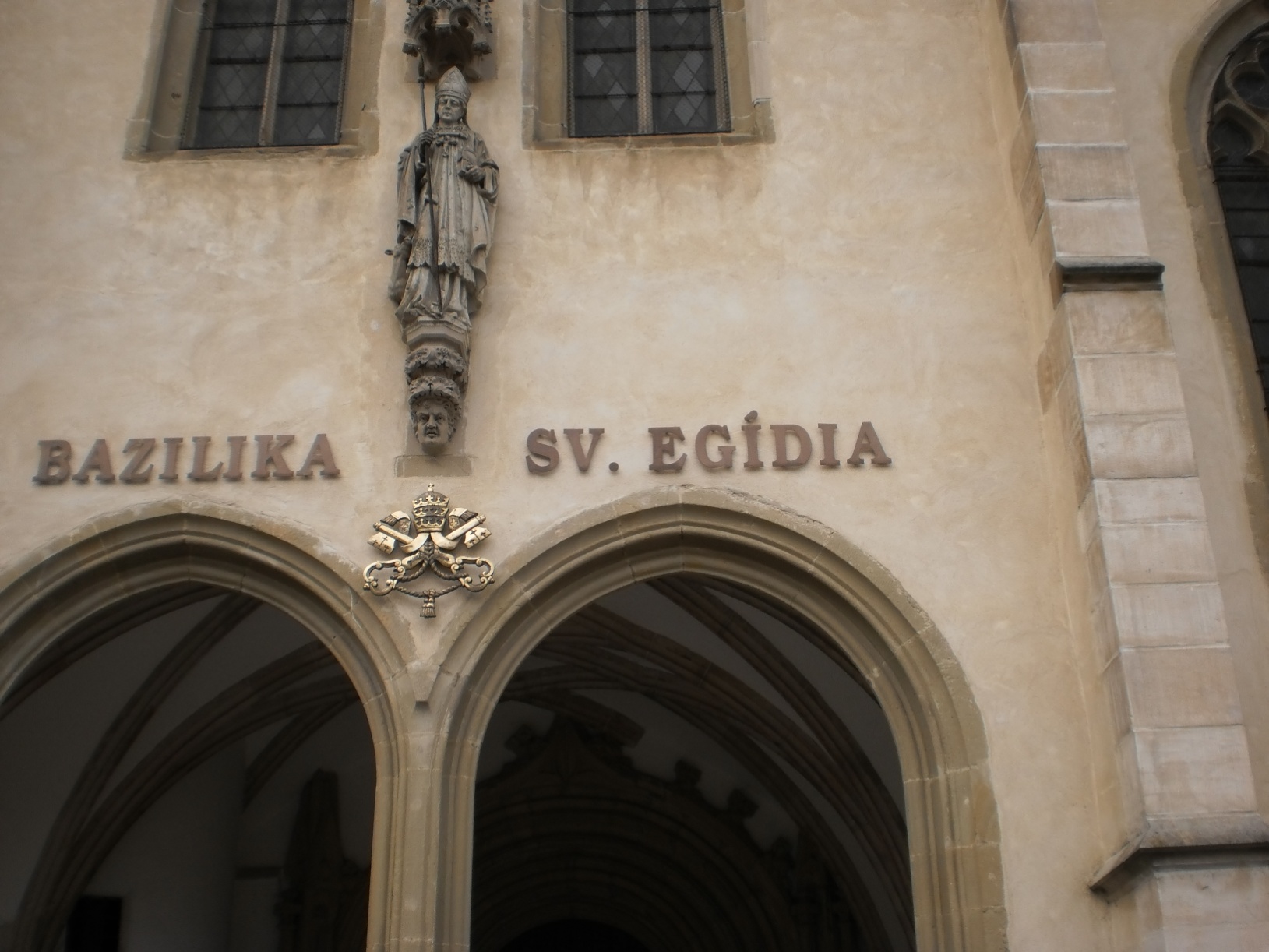 Basilika von St. Egidius
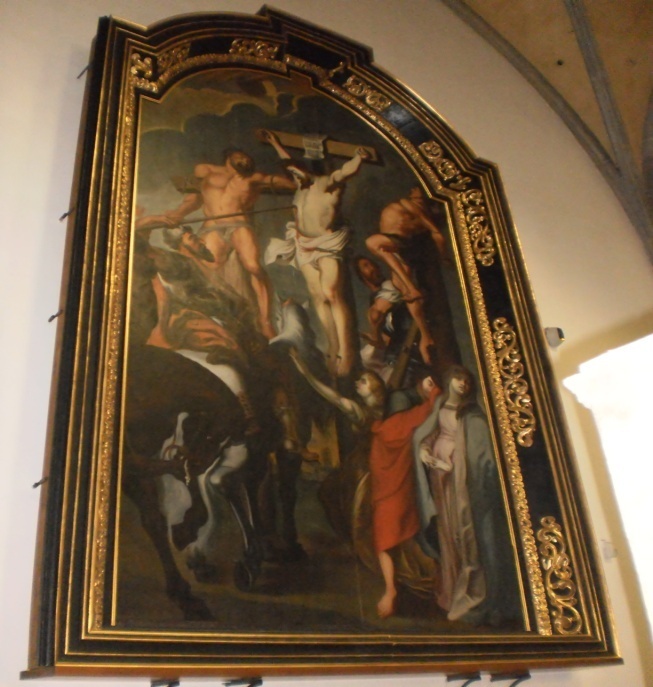 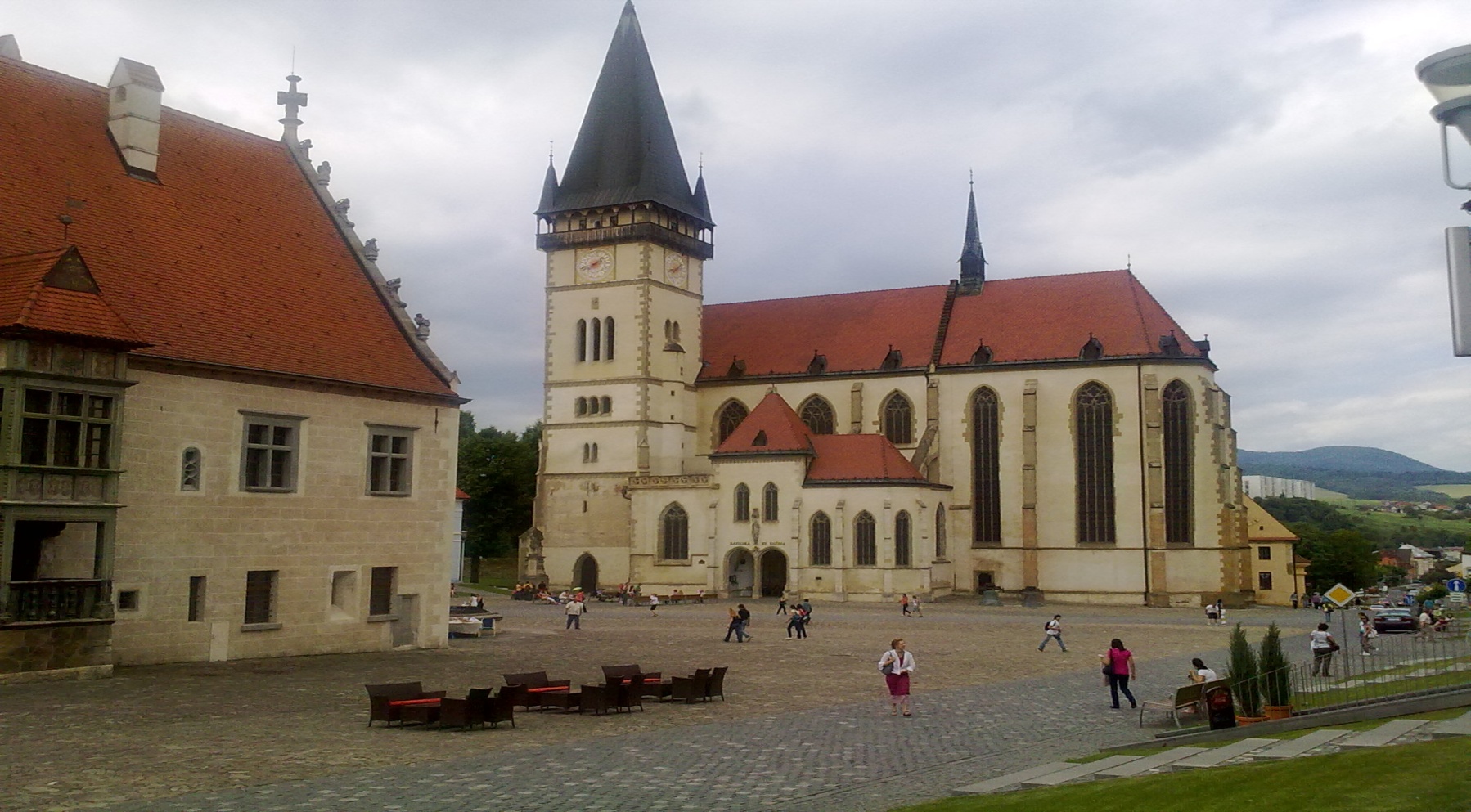 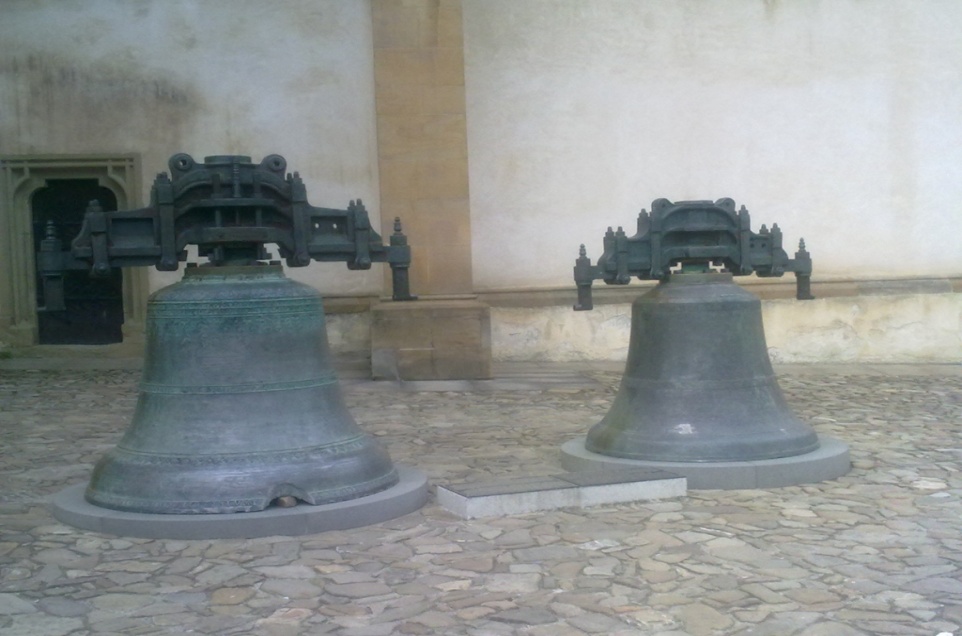 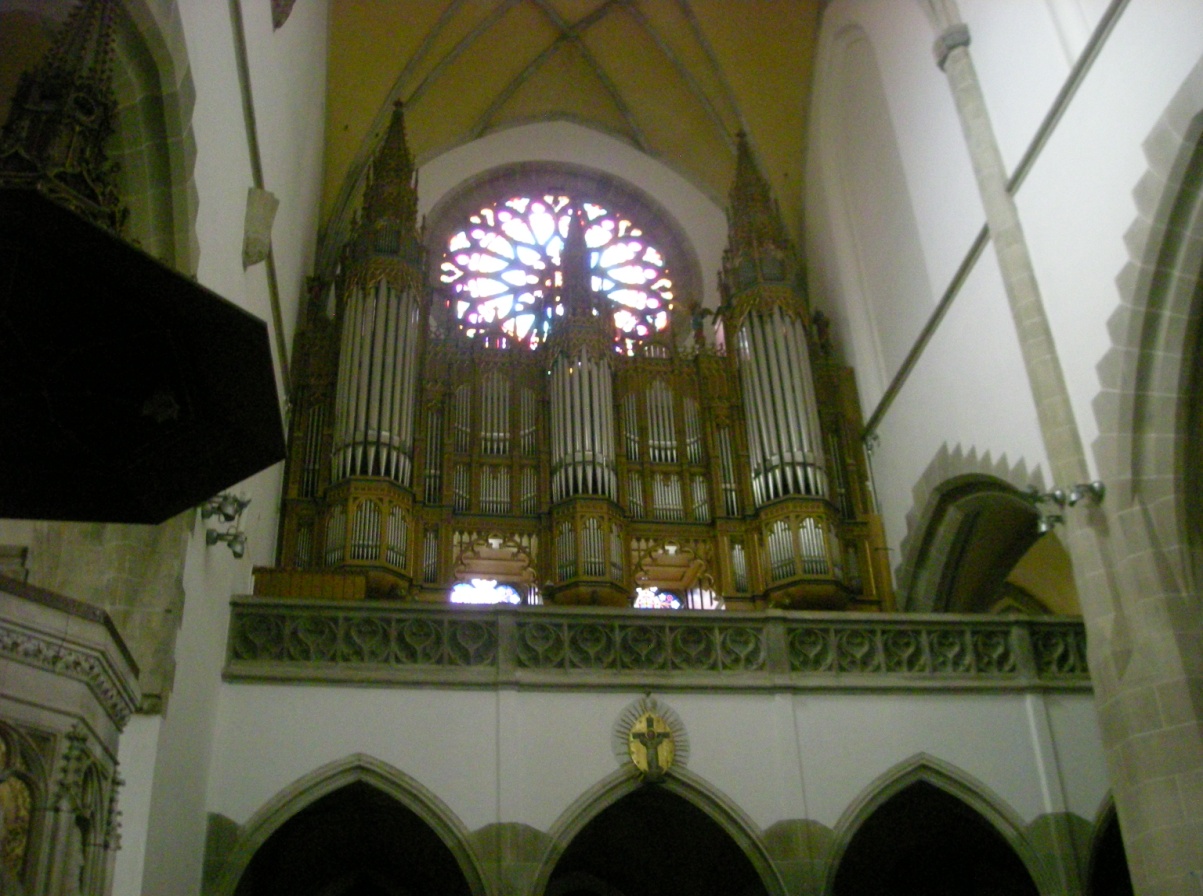 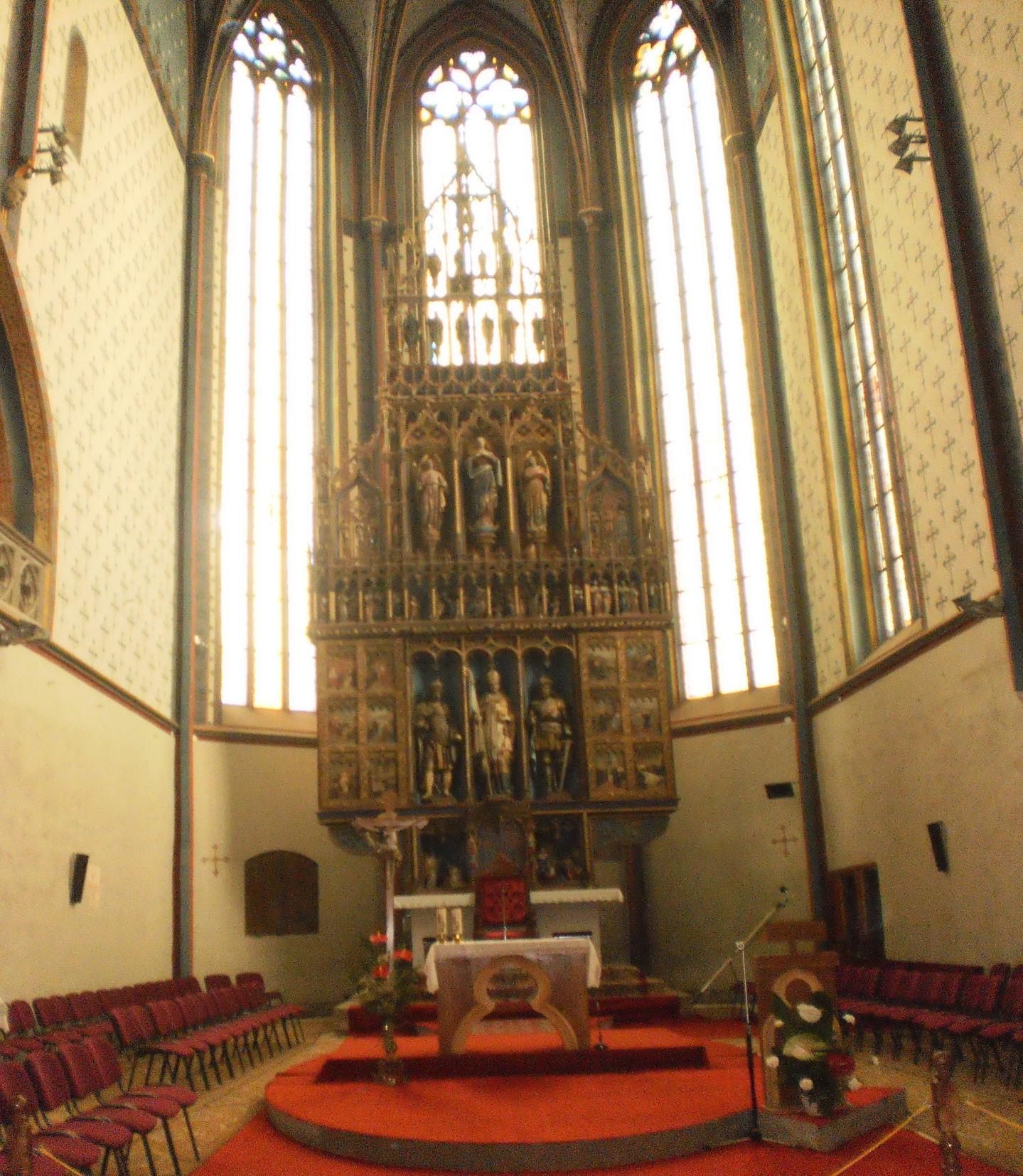 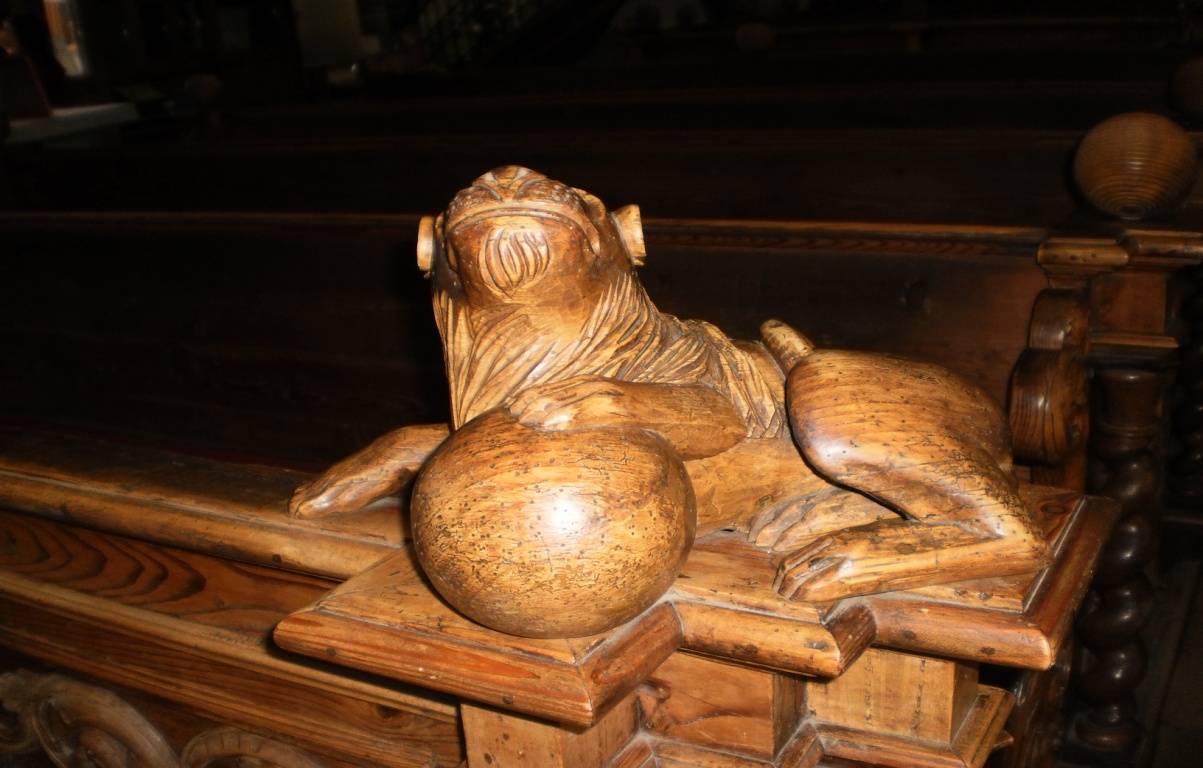 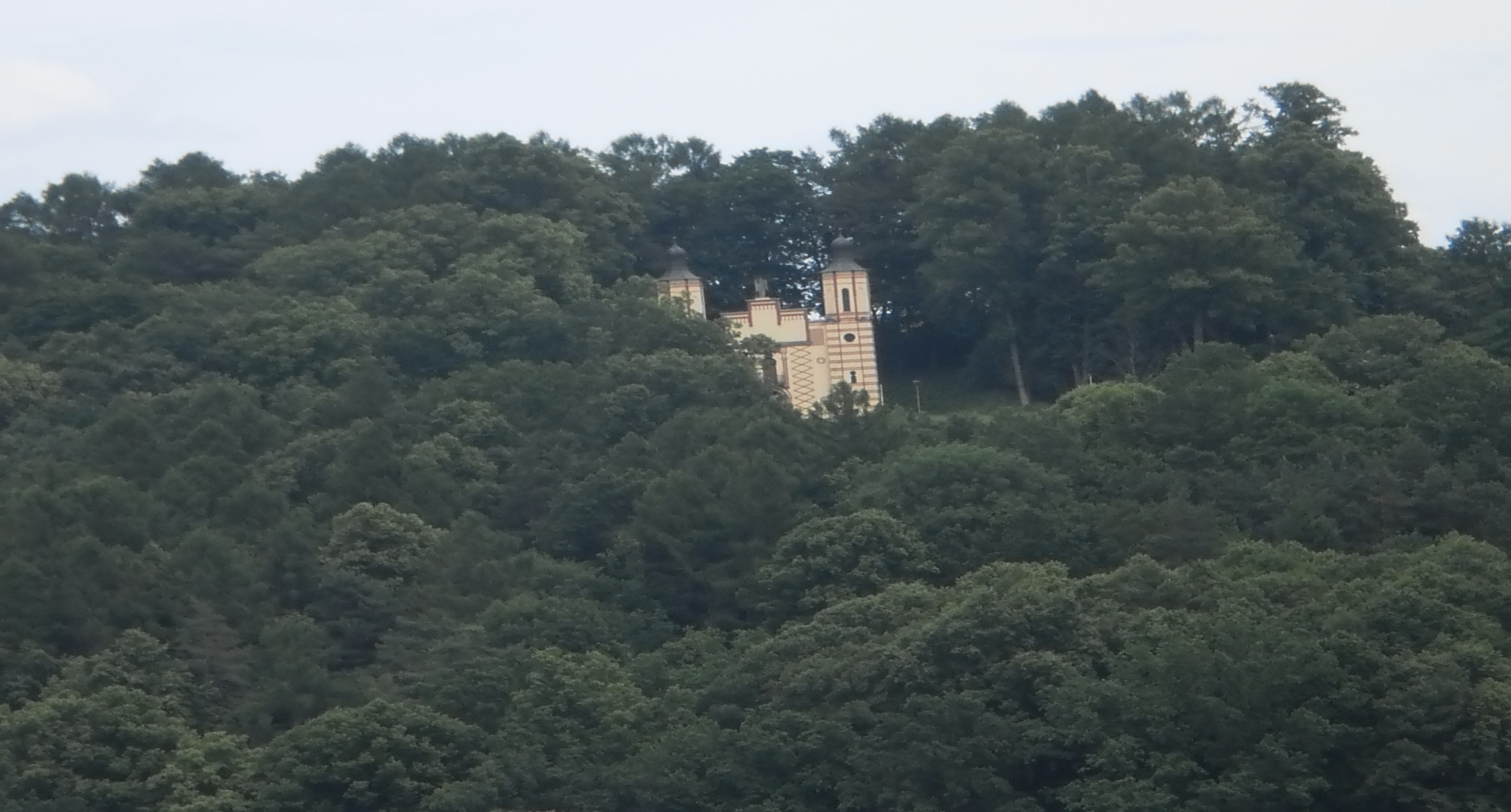 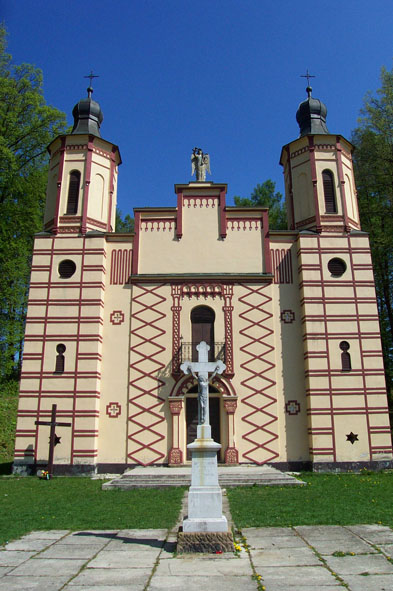 Calvary - St. Kreuz
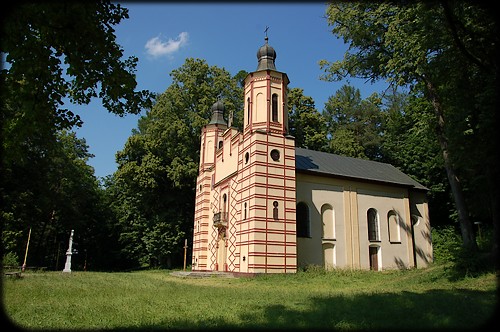 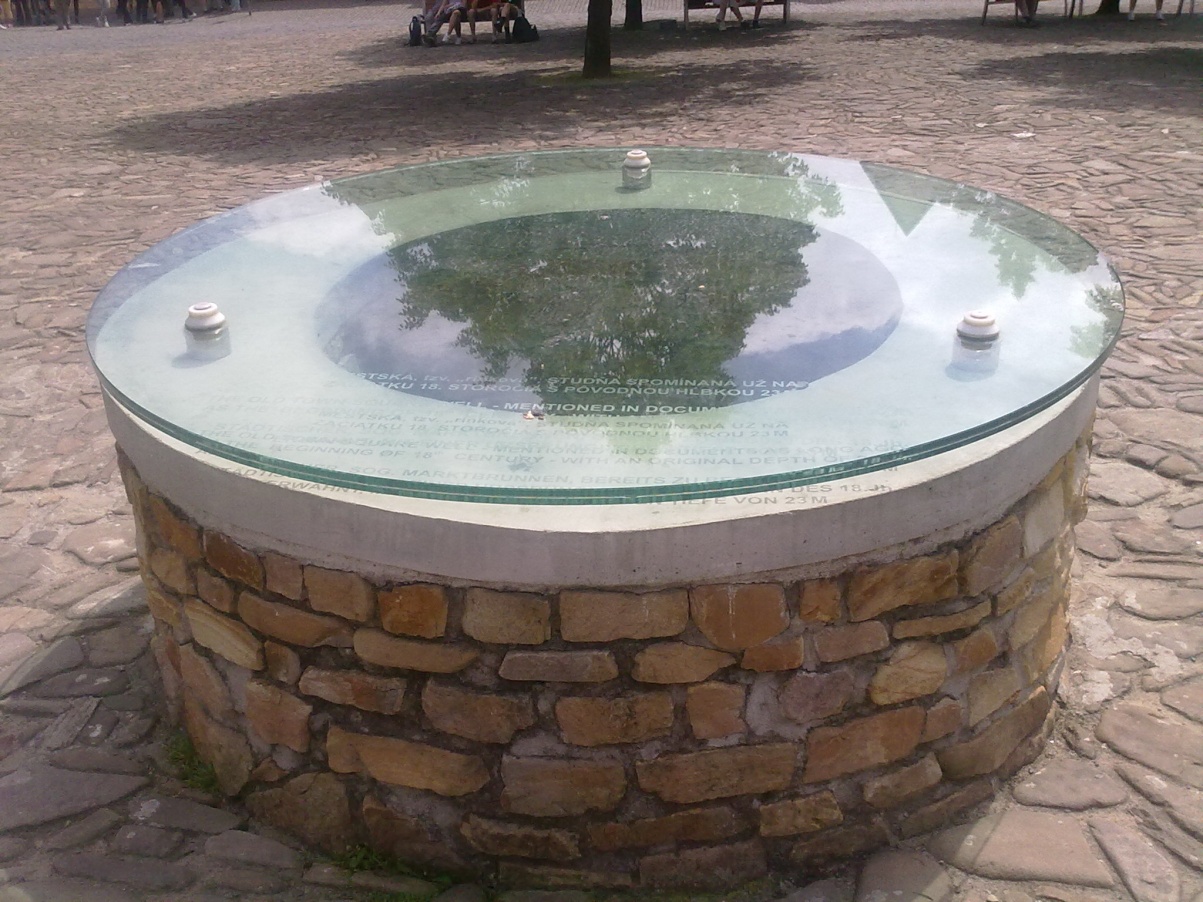 Brunnen und Statue des Hl. Florian
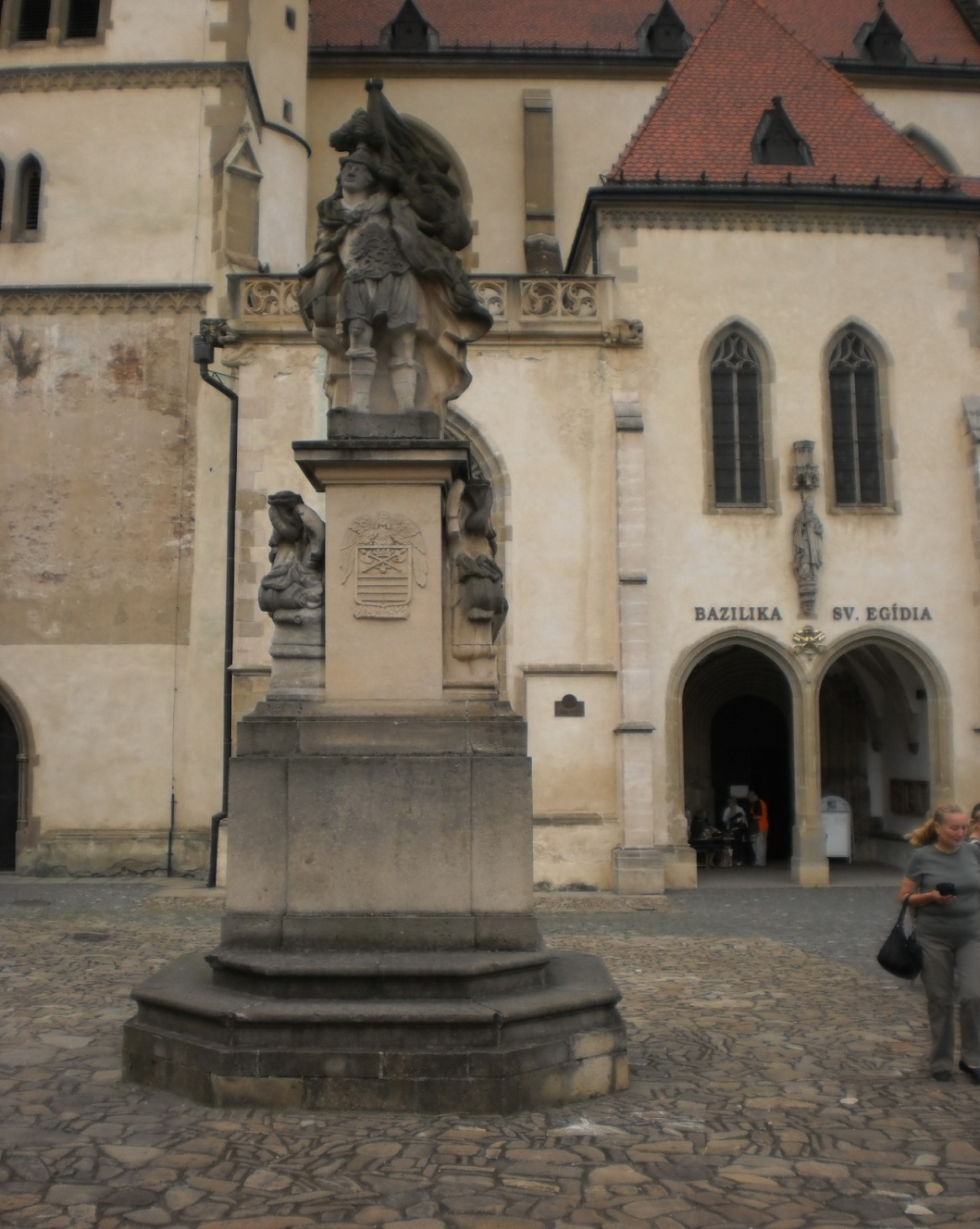 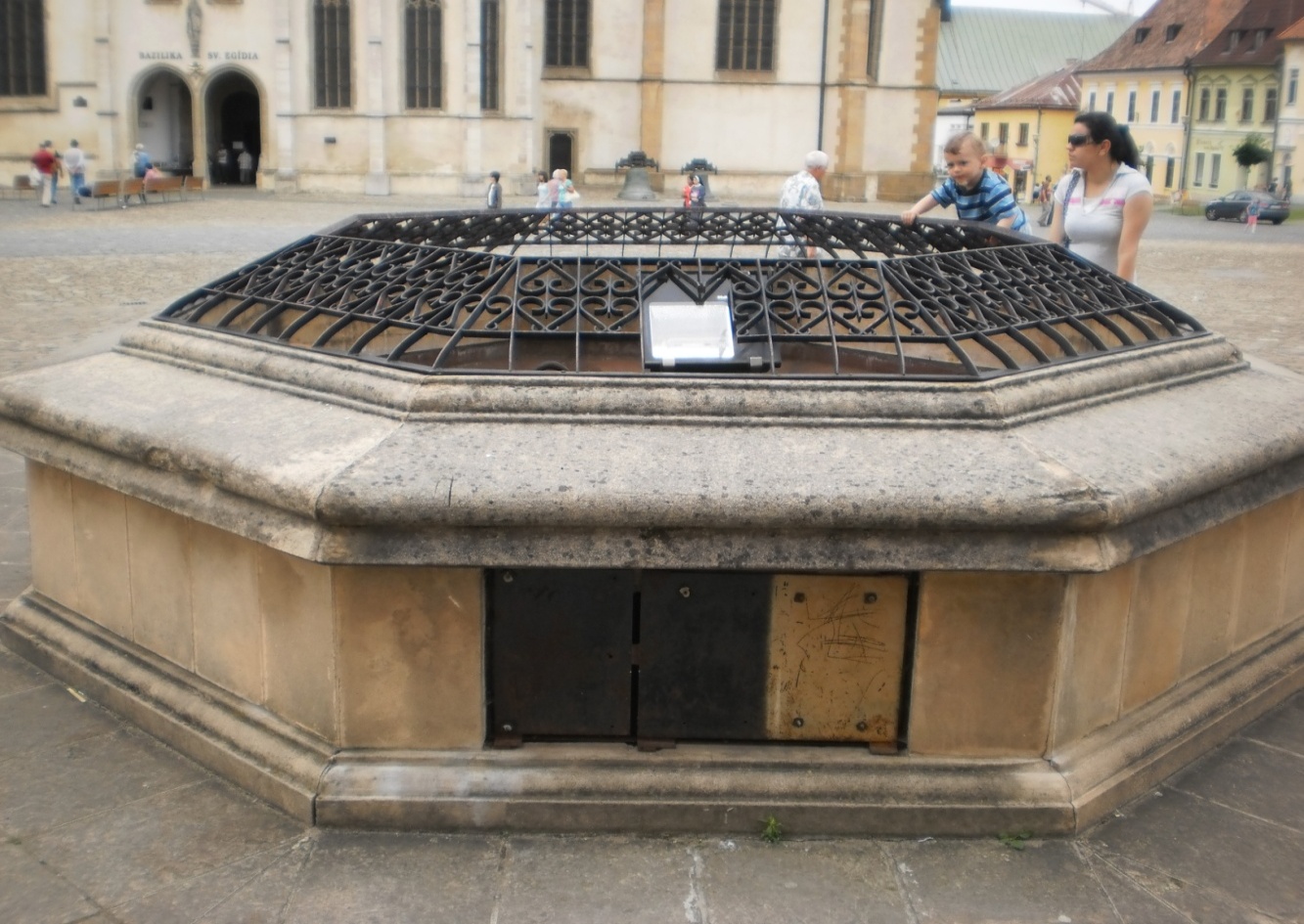 Danke für eure Aufmerksamkeit